安徽财经大学网络报销系统
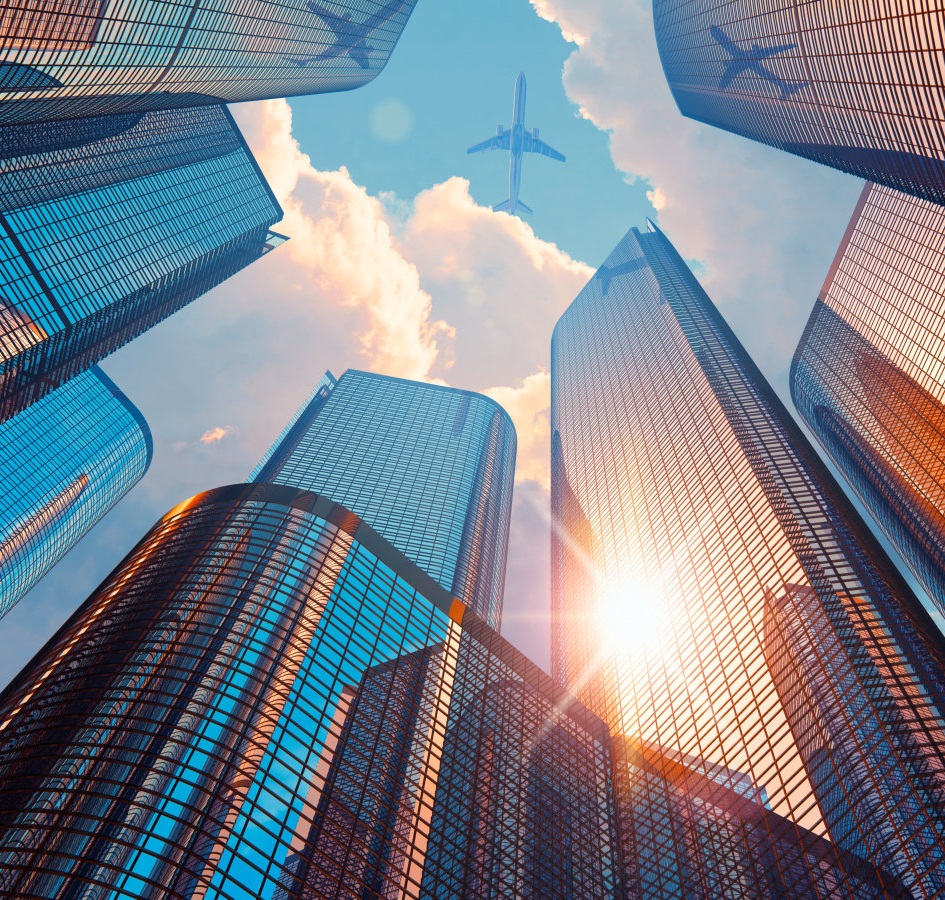 系统简介
网上报销管理提供教职教职员工借款、报销的信息化管理，实现对业务从申请、审批、稽核、结算、分析的全过程管理，通过与经费系统的集成应用，实现对网报业务的控制，通过与财务系统的集成，实现凭证自动生成，通过与银校互联系统实现报销款自动转账。
主要功能特点
支持报销限额和定额控制功能
财务审批不受时间、空间限制
2
1
例如：借款申请不得超过规定额度，住宿费不能超过报销人标准等；科研经费自带车目的地标准控制。
彻底解决了教工报销审批时间长、需领导面签的问题；领导可以随时、随地审批单据。
发票验真、避免电子发票重复报销、规避财务风险
项目经费、额度事前实时控制
4
3
直接与国家税务局税务发票系统直接对接，支持税务实时验真、最新支持ETC、系统自动控制电子发票重复报销事项，从而规避了财务风险。
与预算、核算系统紧密连接，如果报销累计额度超过经费分配额度，则给予提示或禁止报销。
主要功能特点
高效的支付效率
自动引入公务卡消费记录
6
5
直接与银行支付系统对接，流转审批结束后的单据，依据生成的记账凭证，无需登陆网银系统，直接支付教工；
直接与银行对接，实时提取教工公务卡的消费记录，方便了教工填写报销单；
即时通知领导待办事项
教工实时获取单据报销状态
8
7
领导每天都会收到待审批的事项（通过微信、短息）、进入系统（微信端）后可以查看与办理事项的具体信息；
通过短信、微信等即时通讯工具实时推送报销单据的最新状态、支付状态；
主要功能特点
凭证自动生成
智能纠错功能
9
10
财务核算人员审核支出业务单信息后，提交自动生成会计凭证，记账后分支付方式发送至资金管理科完成最终支付。
自动检测报账教职工填写的收款人户名与账户是否相符，避免账号或收款人名称填写错误造成的支付不成功现象；
人工智能（AI）应用
智能财务办公APP、微信平台
11
12
使人工智能技术在高校财务管理与服务领域的输入端得到切实应用！包括在OCR光学字符识别（识别纸质的凭证和文档变成电子信息）、人脸识别、语音识别、语义识别（读懂财会上的常用信息）、语音合成、自动学习、未来财务状况预测，进入智能会计时代
移动查询、移动快速智能报销（OCR、影像化）、移动审批、移动缴费，出差申请，发票验真，信息推送，会员管理
日常报销--录入
1.基本信息录入
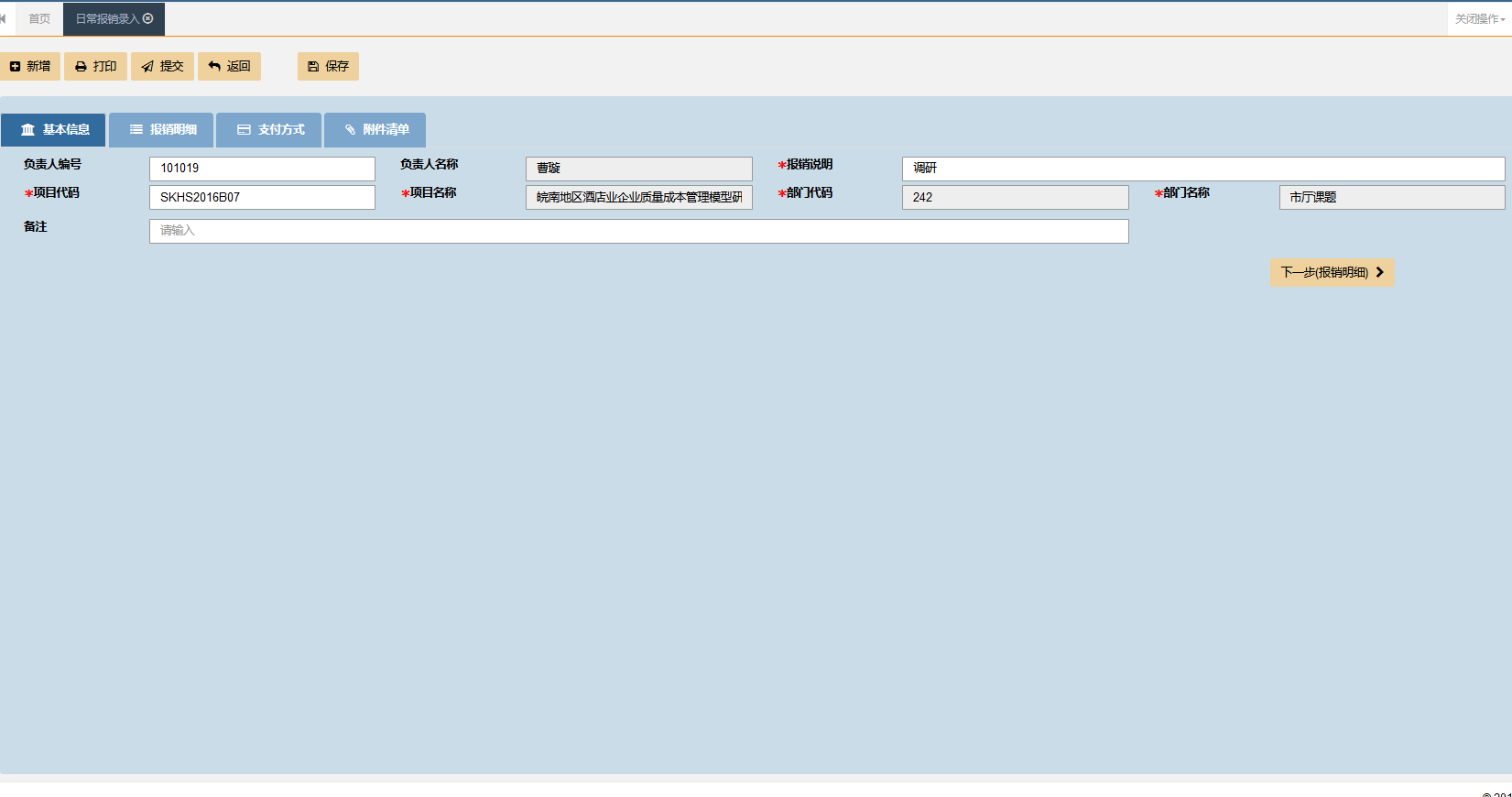 选择项目负责人
选择项目
输入部门编号或项目编号查找
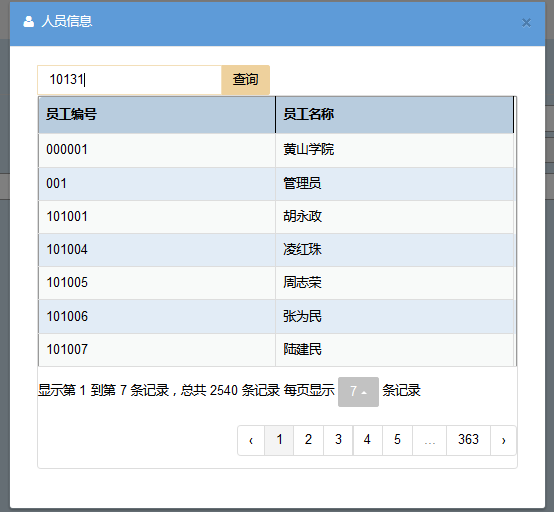 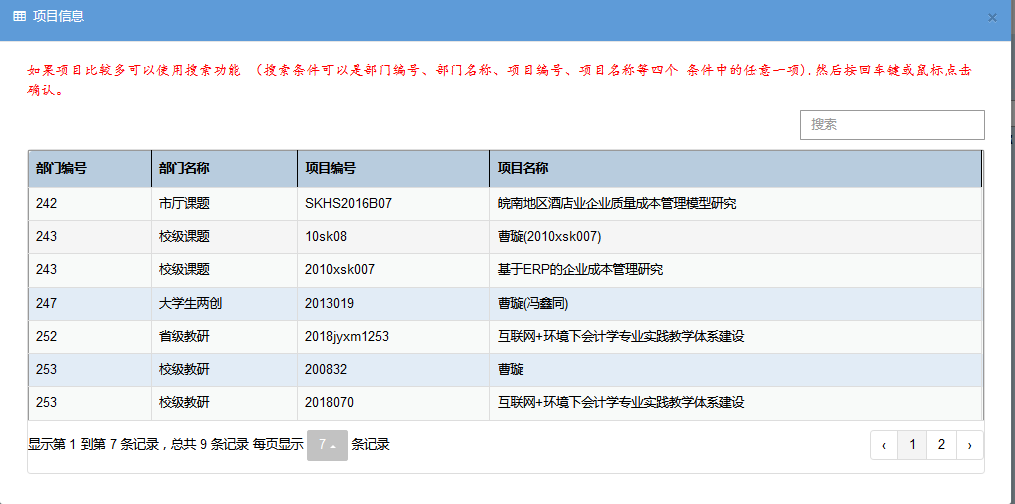 输入负责人工号或姓名
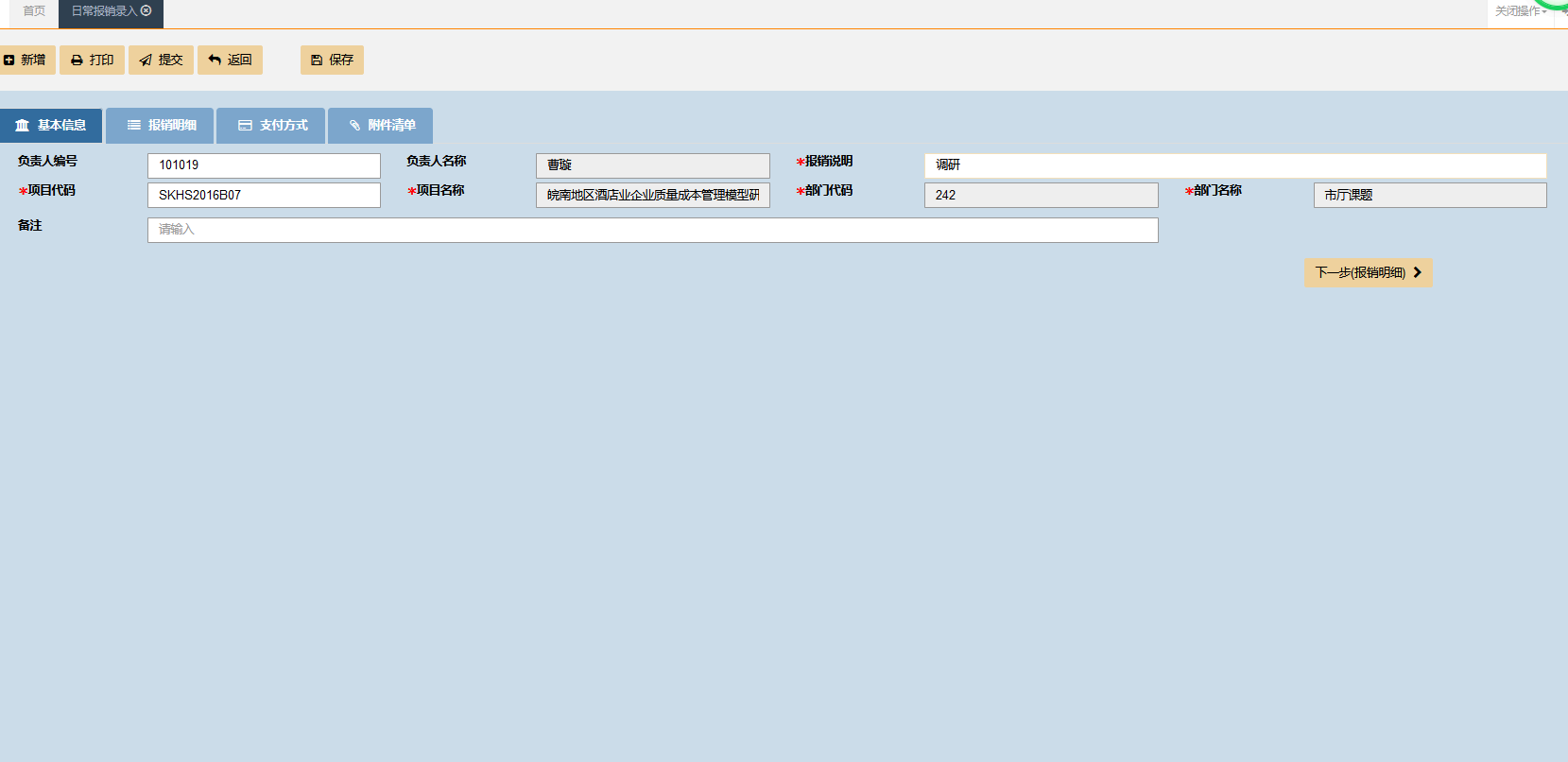 输入报销说明
2.报销明细录入
点击增加行
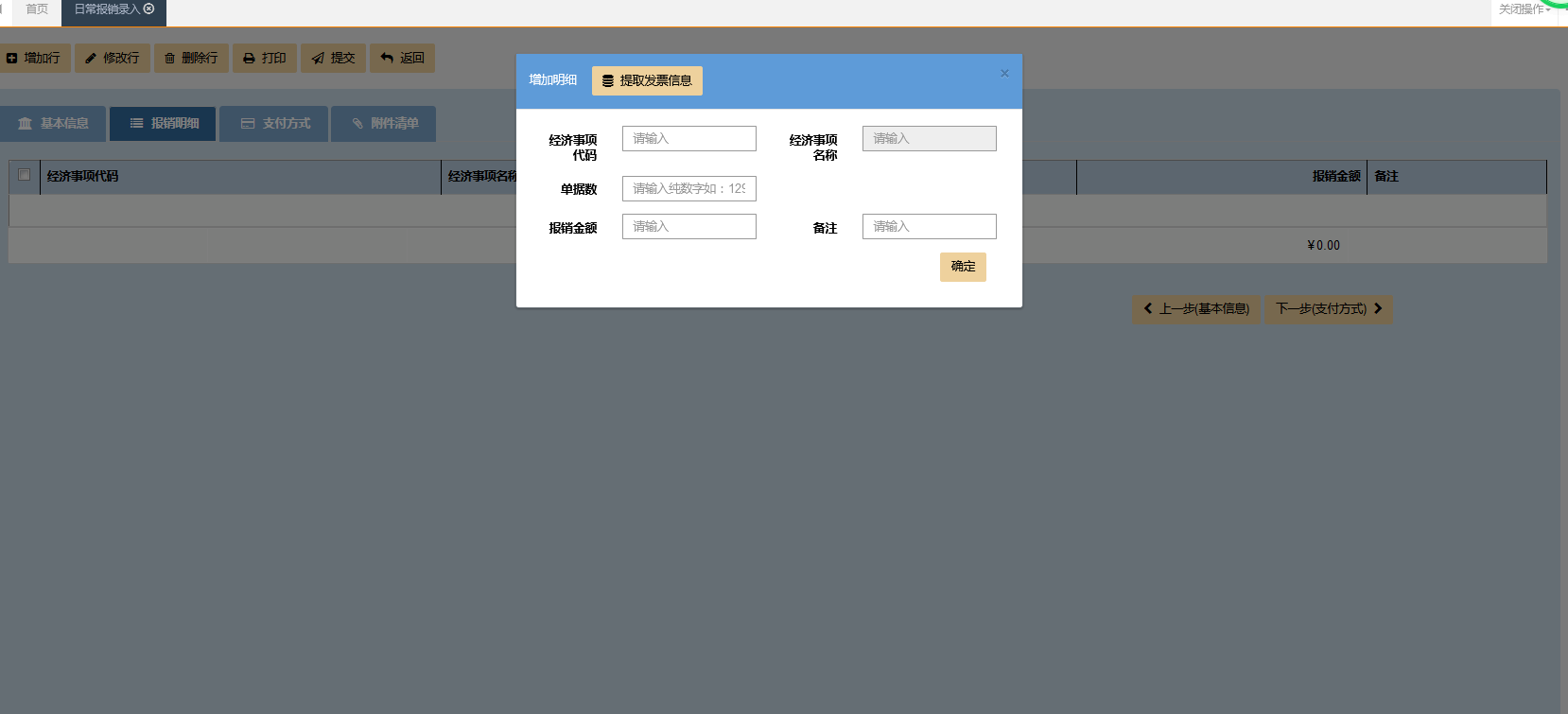 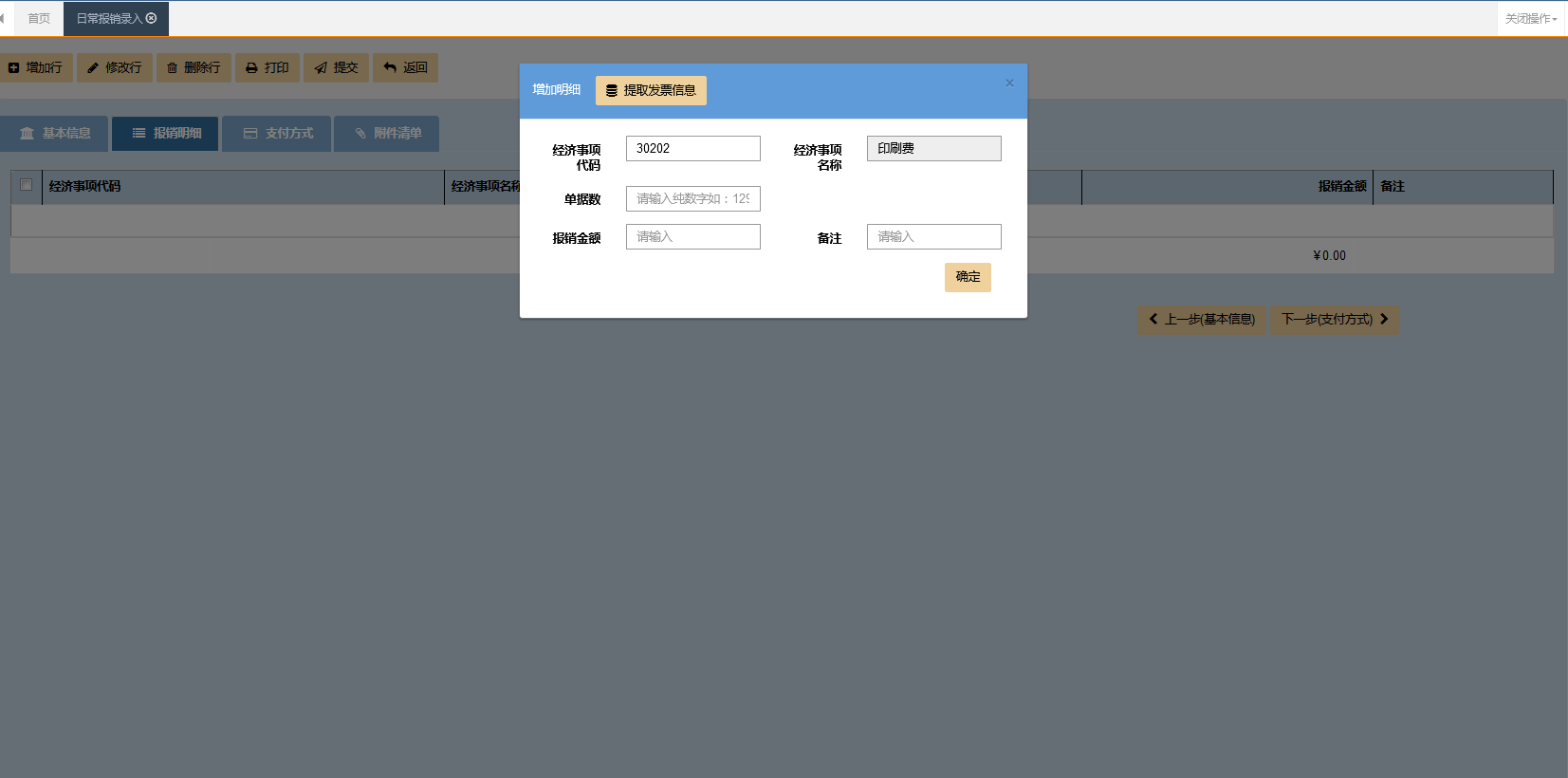 选择经济事项，点击提取发票信息按钮，验证发票
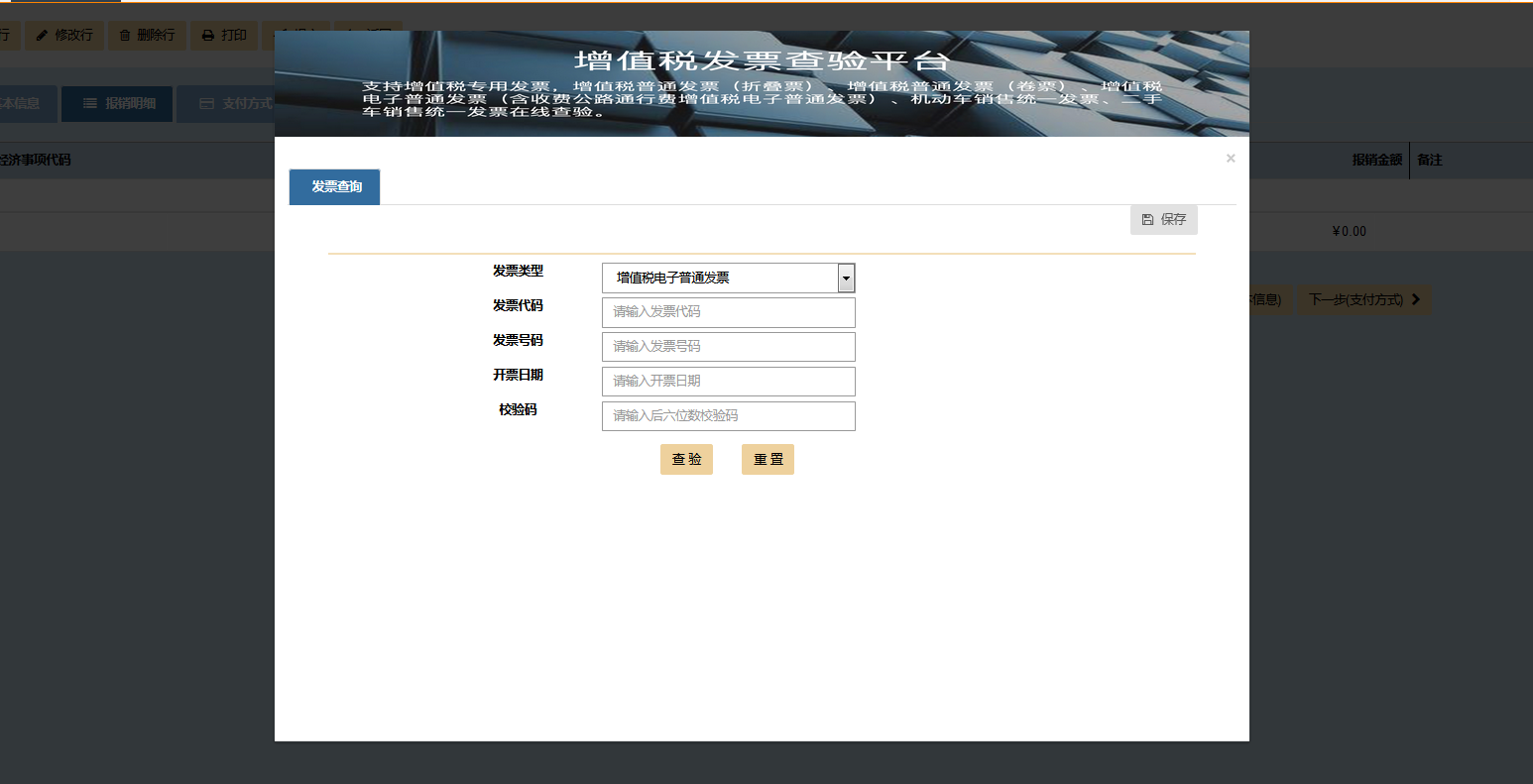 输入验证的发票代码，号码，日期和校验码
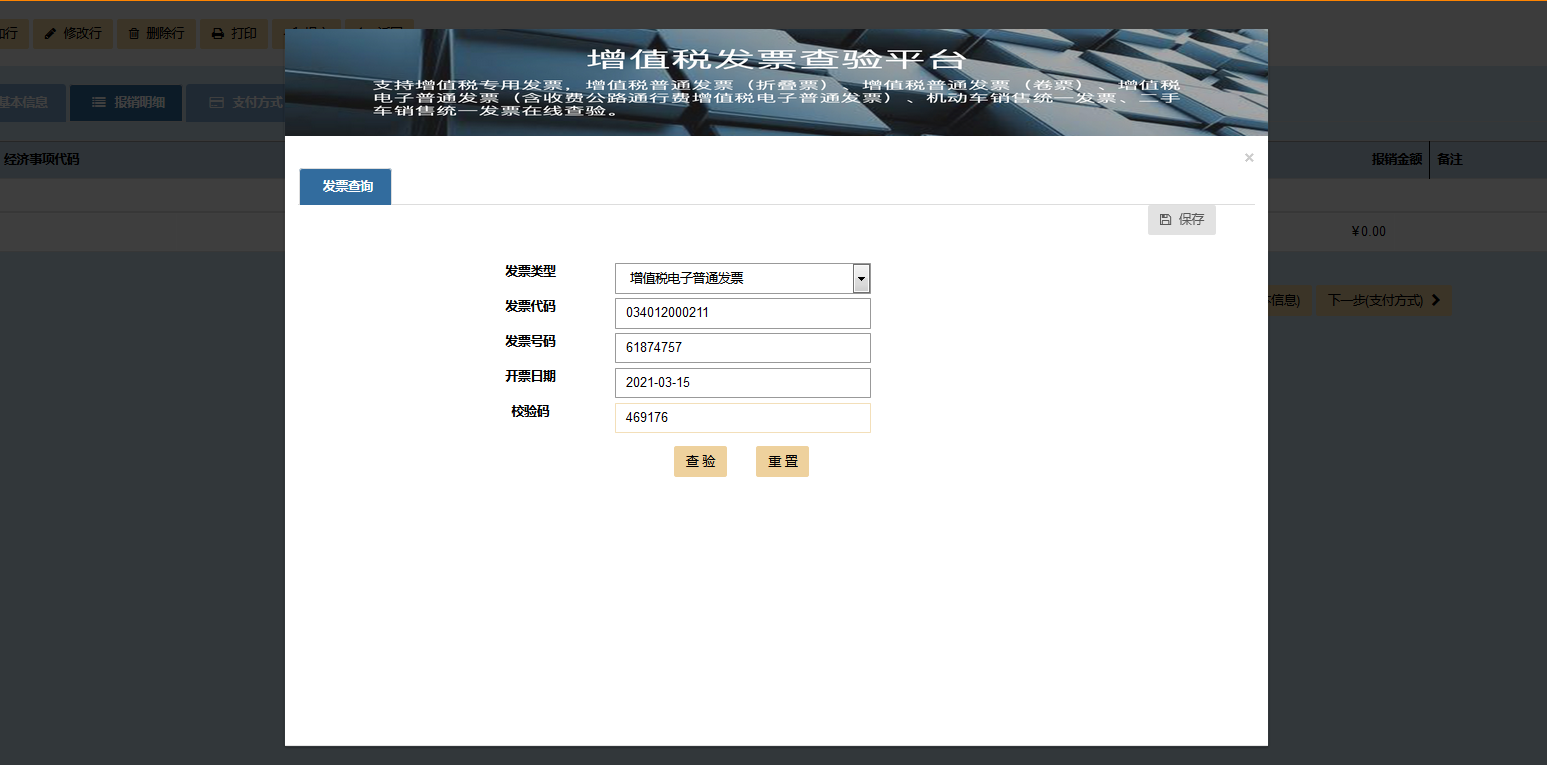 点击查验
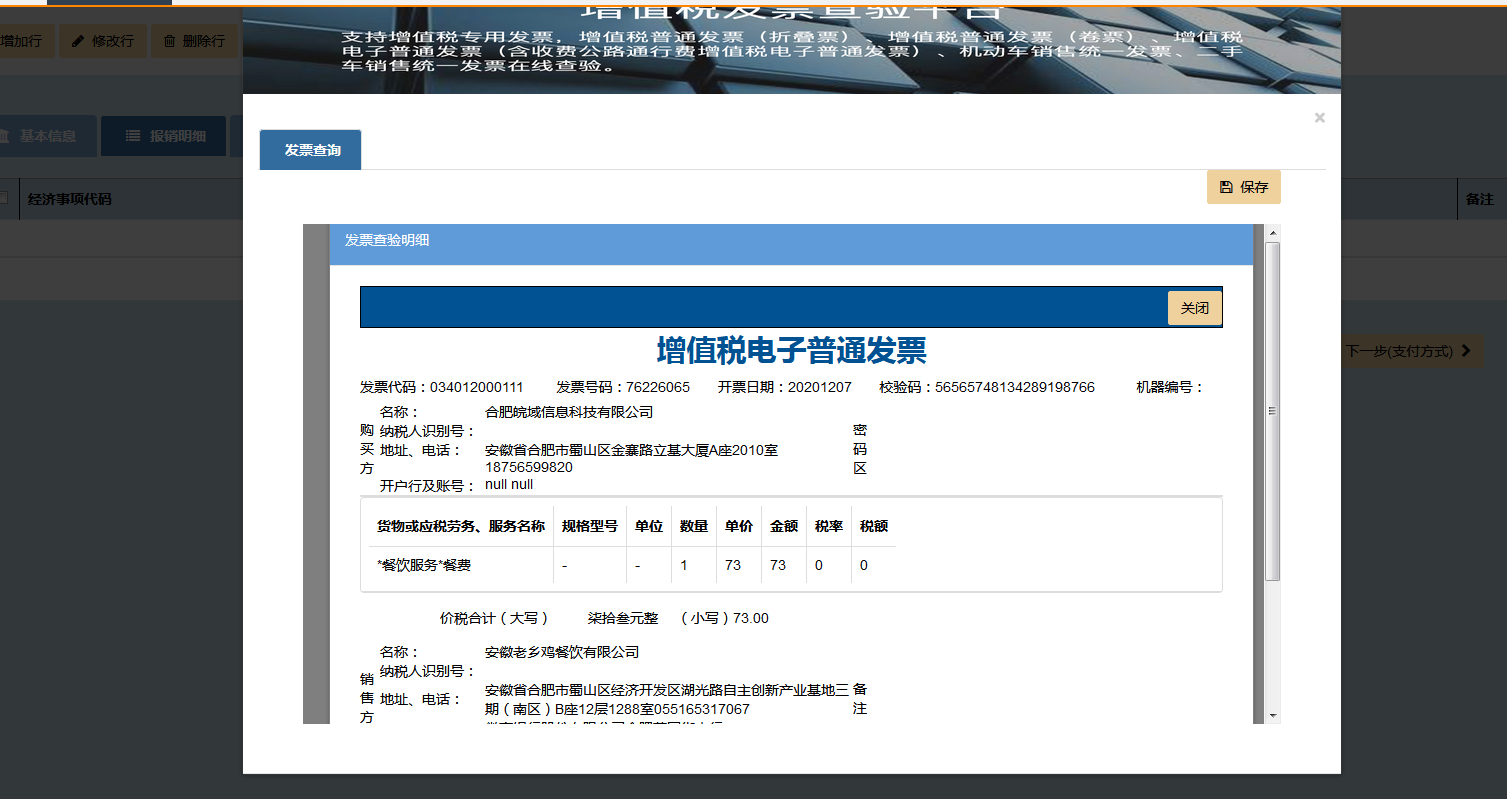 点击保存
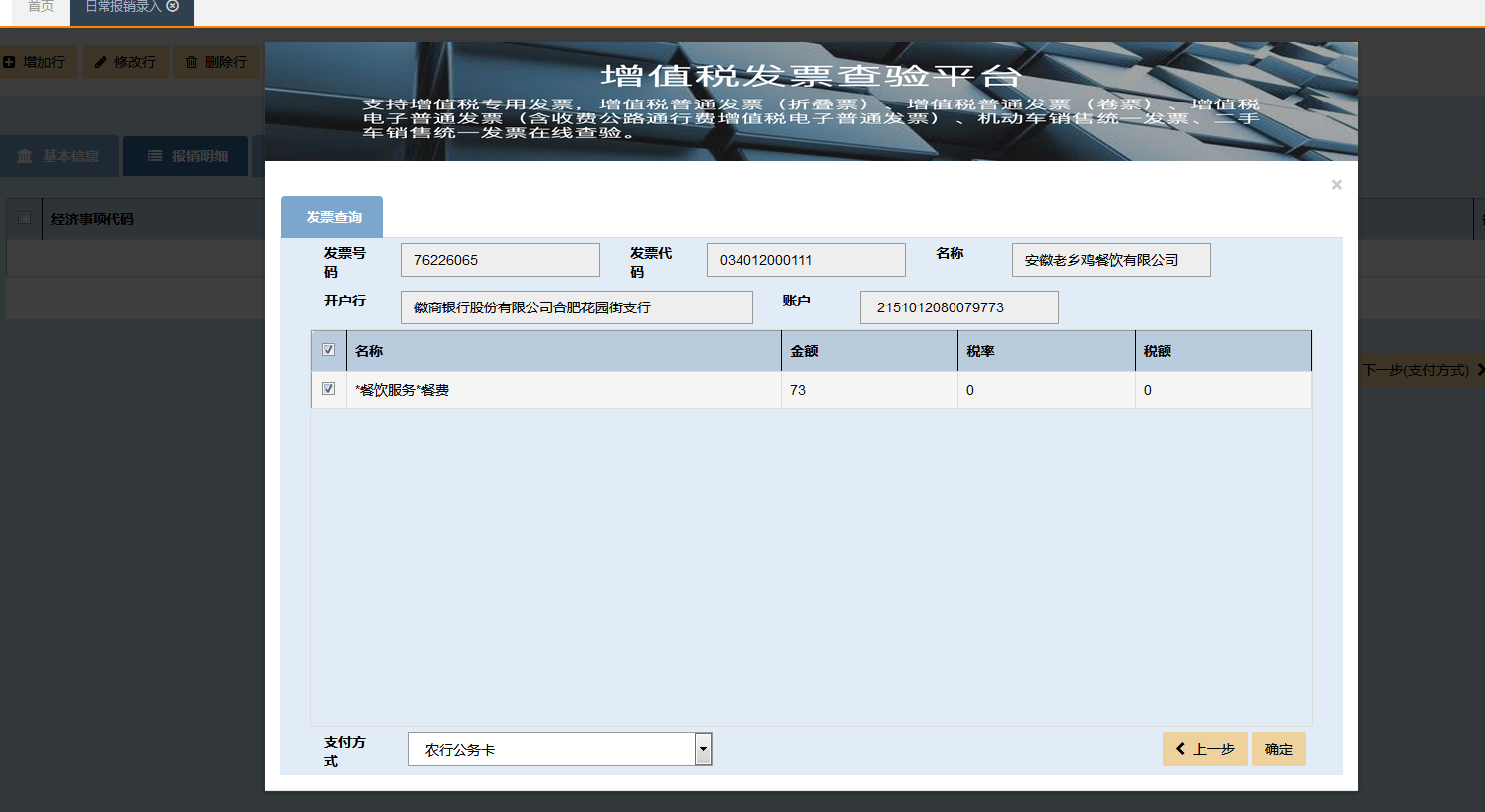 勾选明细，点击确定
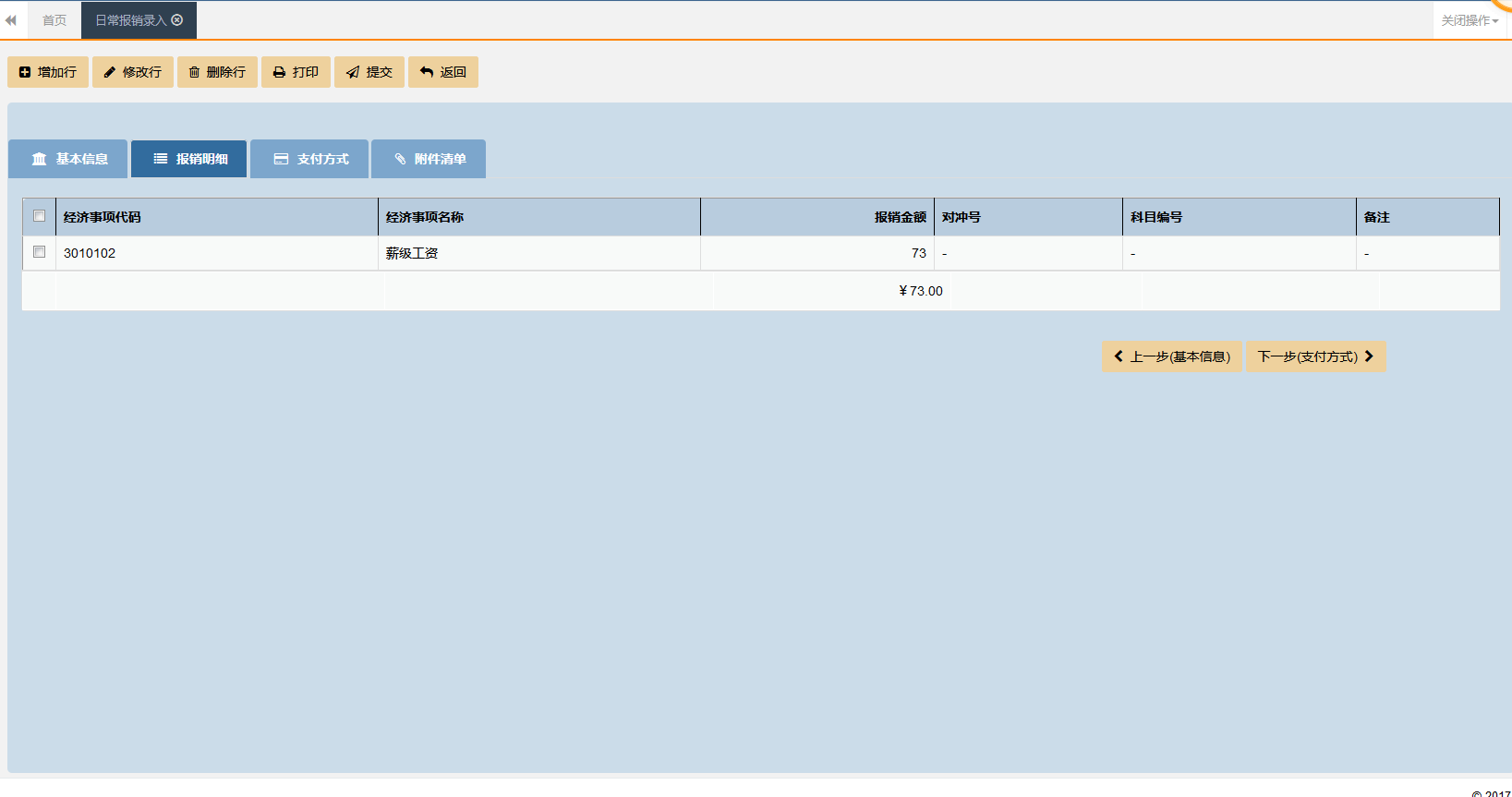 3.支付方式录入
点击增加行，选择对应的支付方式
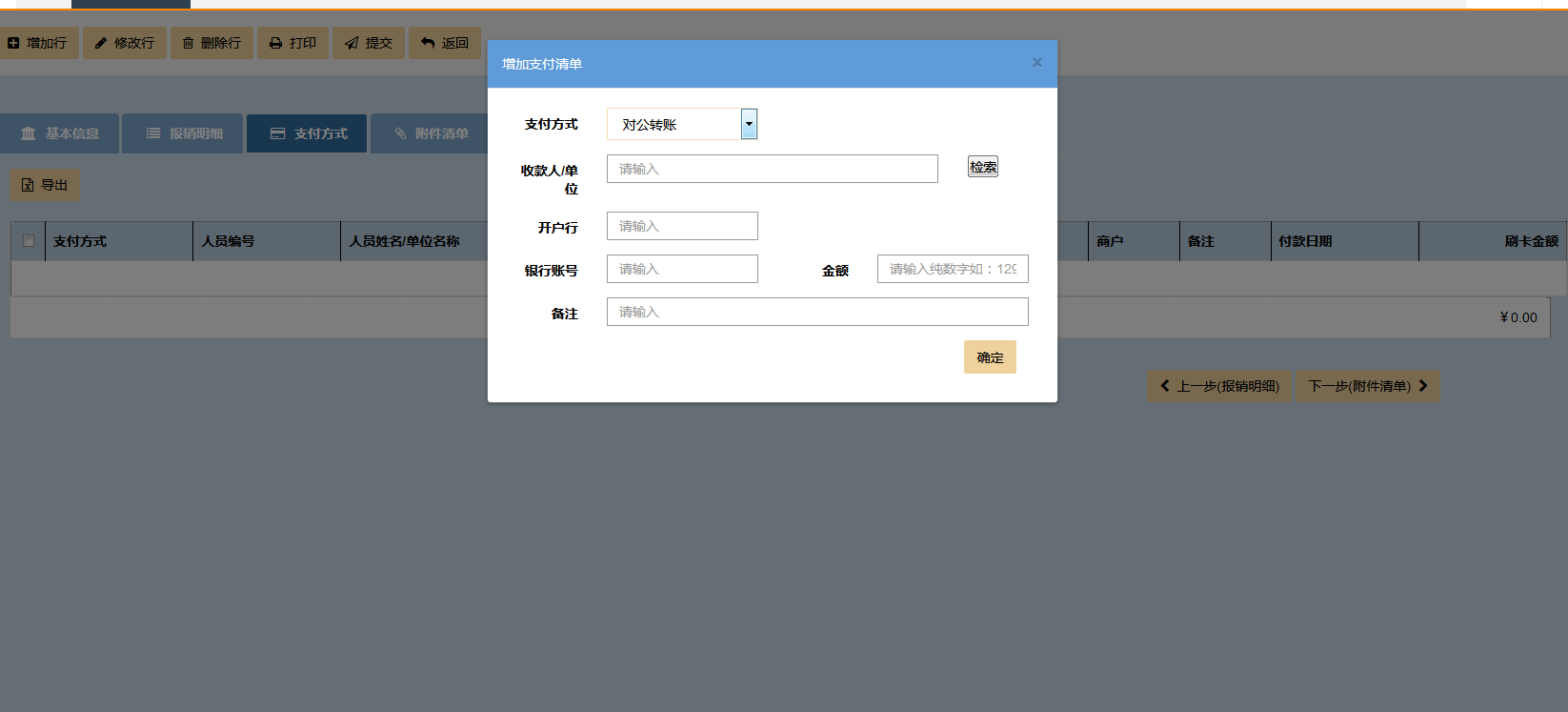 填写完信息，点击确定
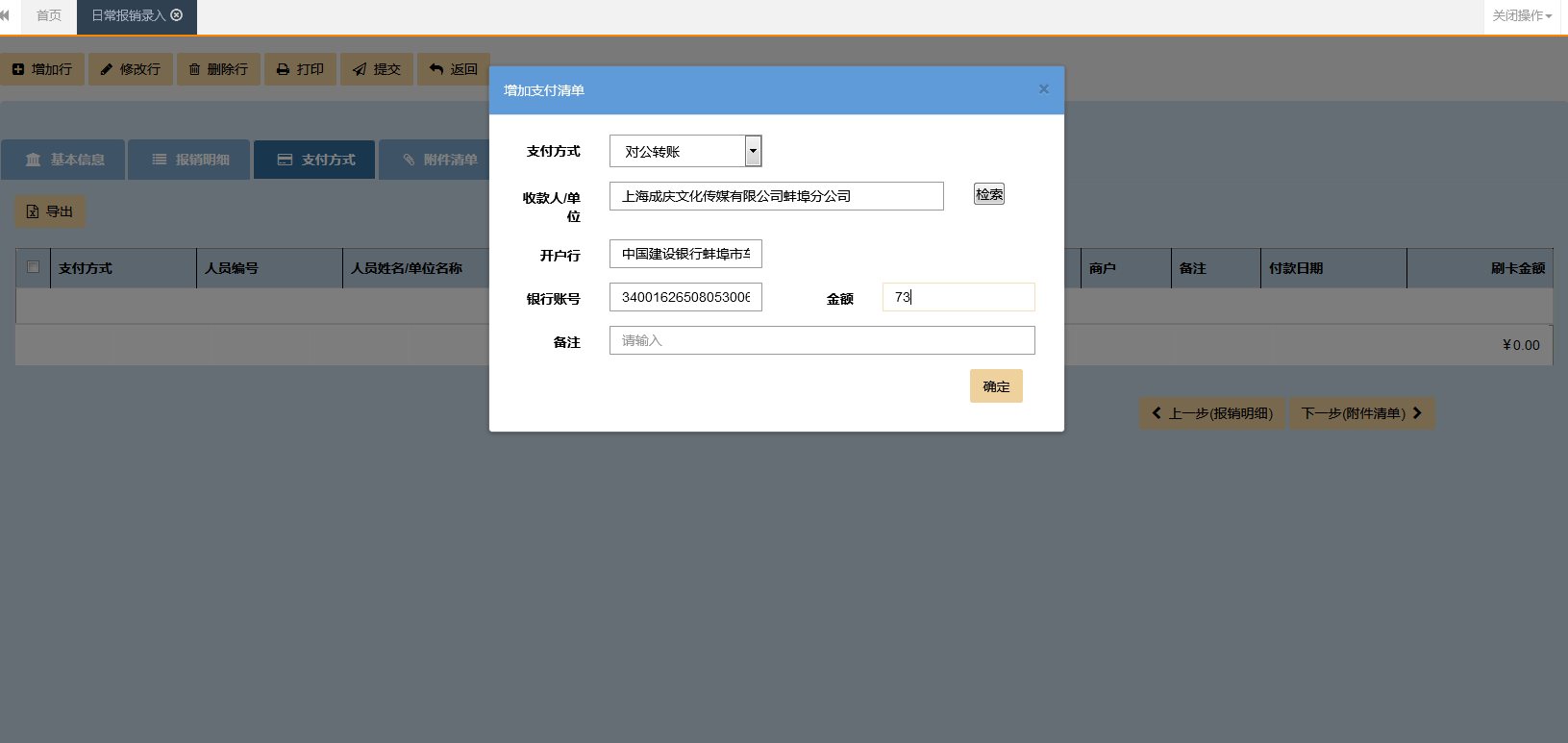 4.附件清单上传
点击增加。输入附件说明，点击浏览上传附件，在确定
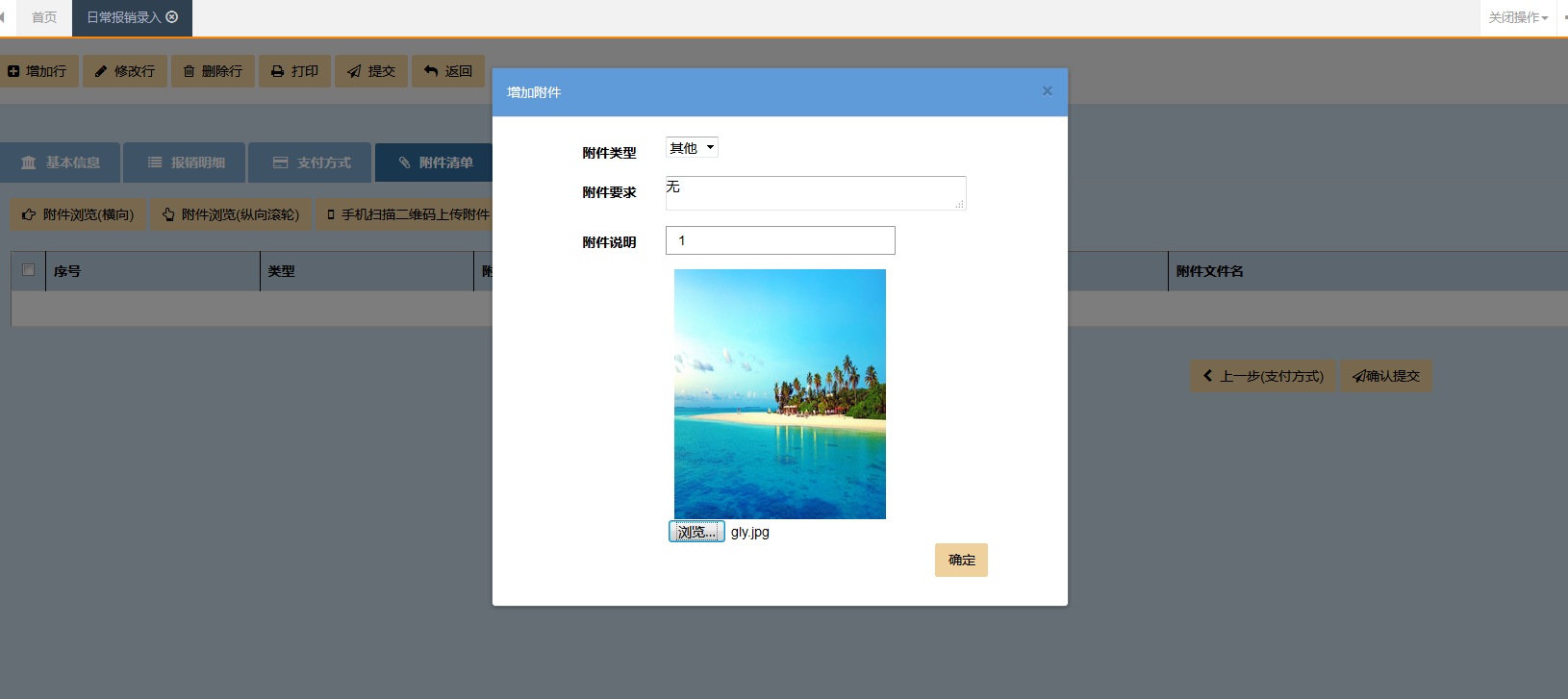 确认单据信息无误，点击提交
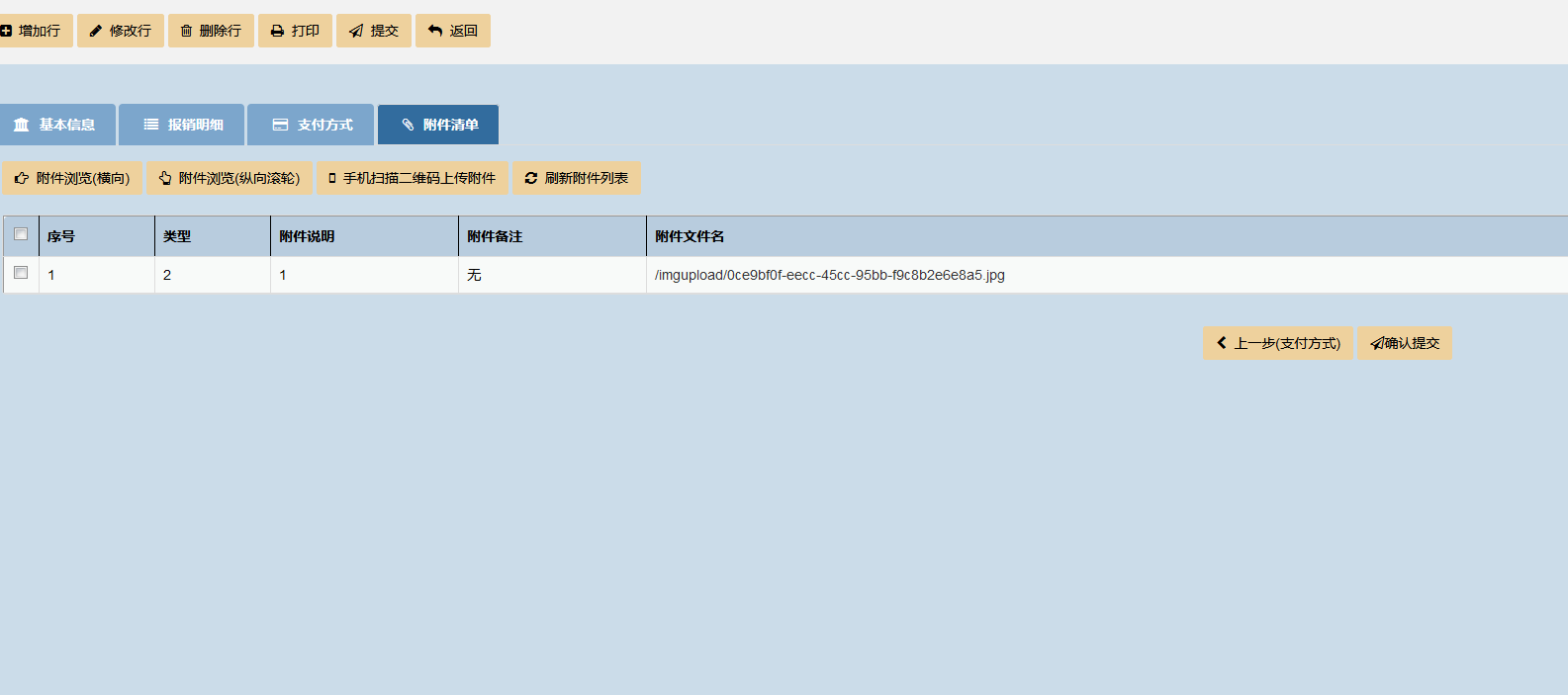 借款--录入
1.基本信息录入
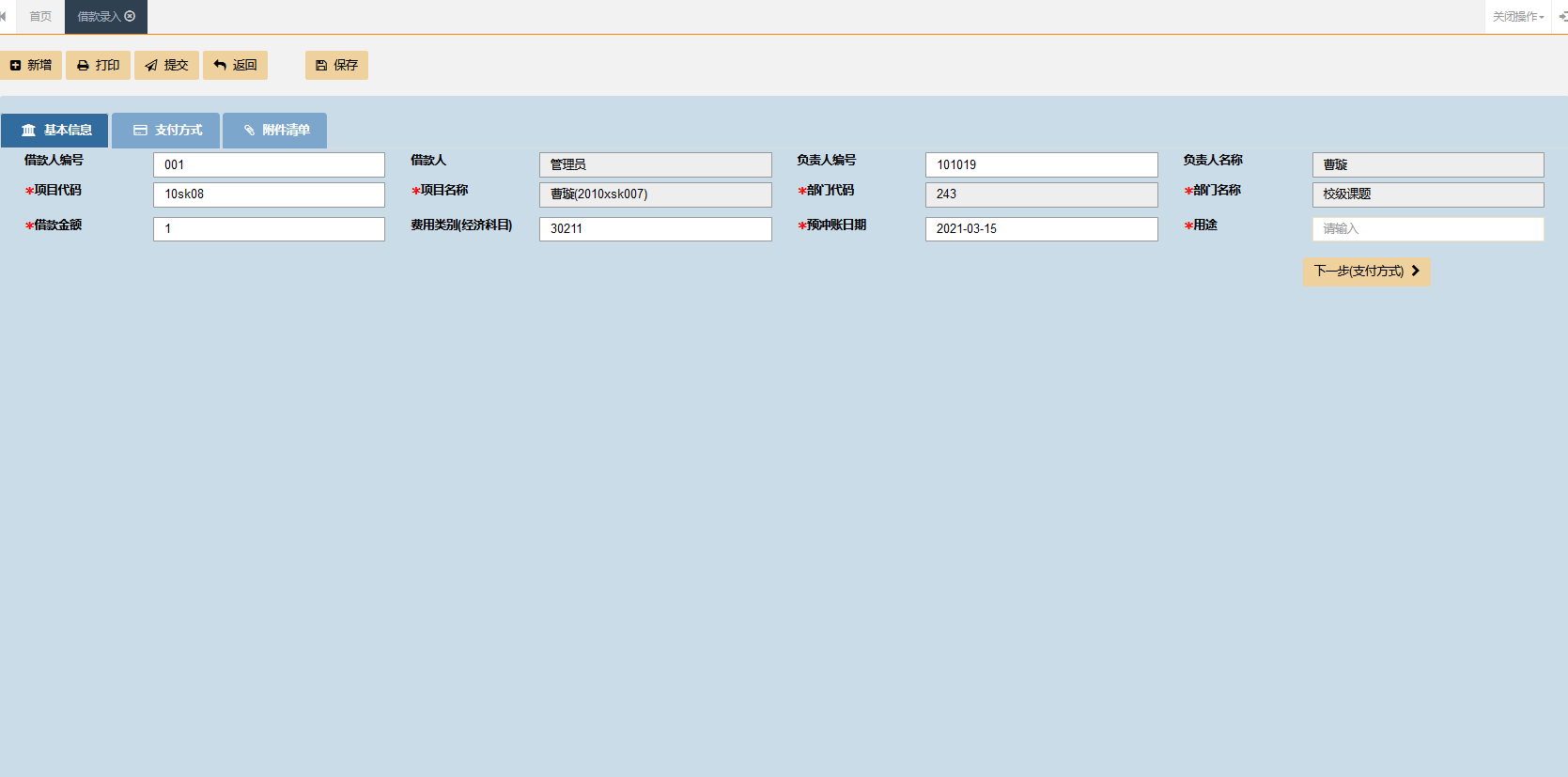 选择项目信息
选择项目负责人
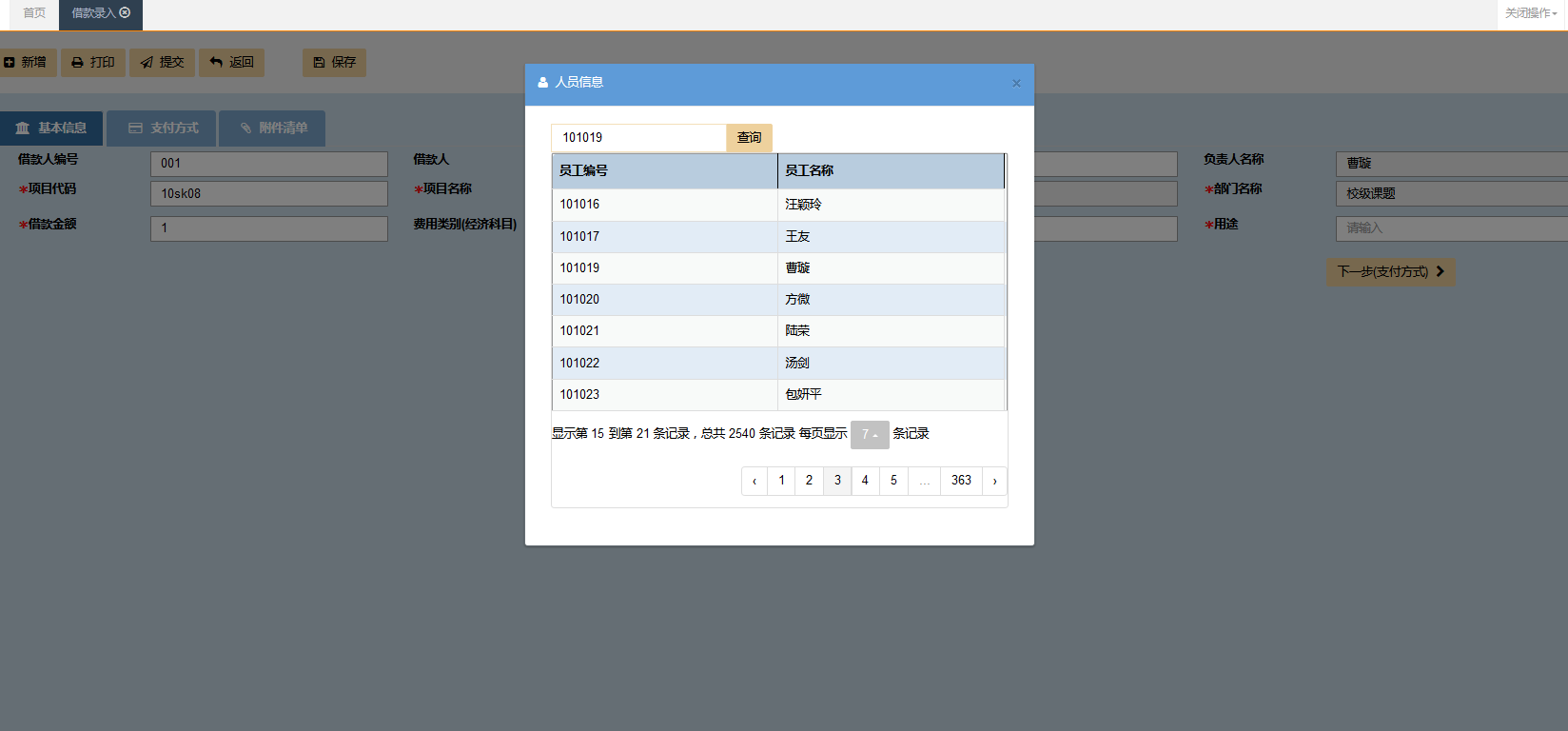 输入负责人工号或姓名
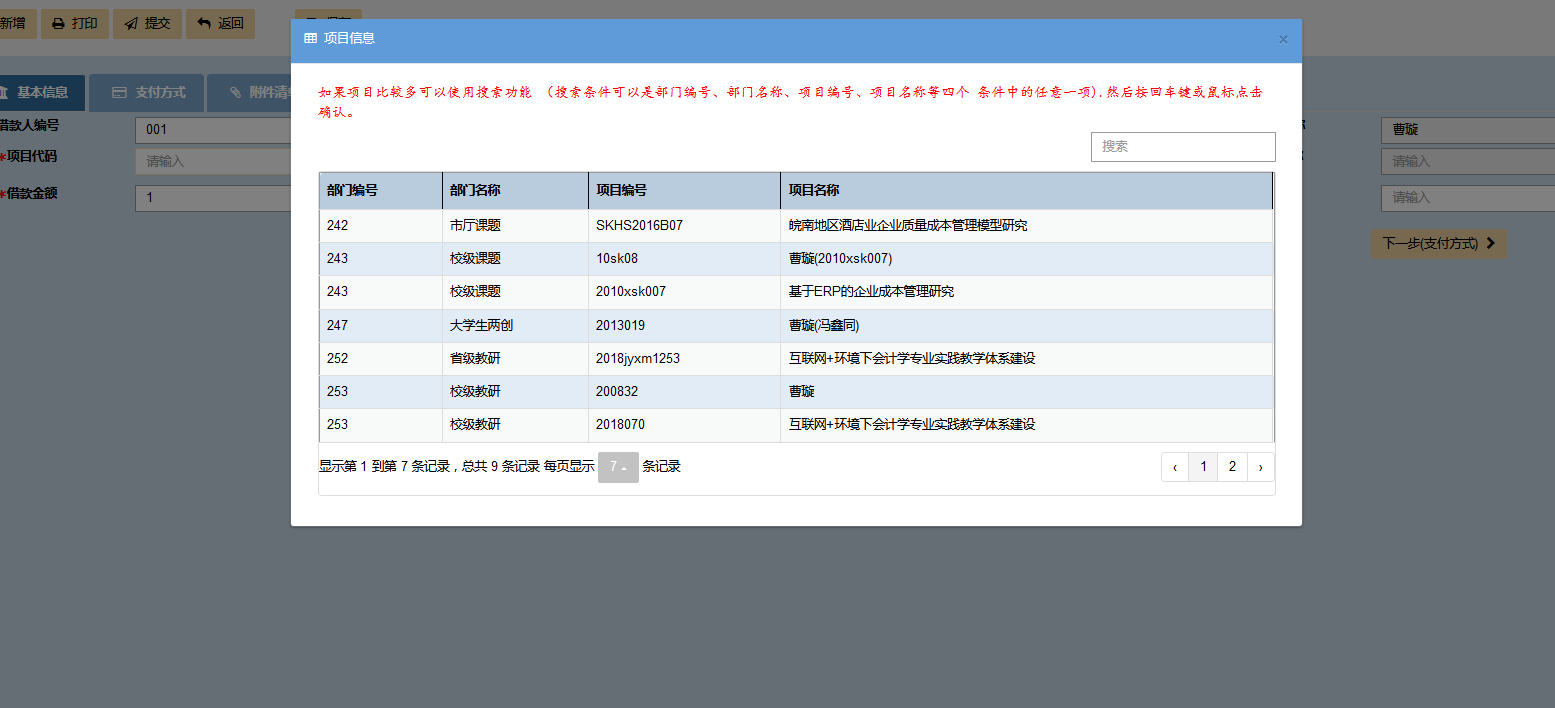 输入部门编号或项目编号查找
点击增加行，选择对应的支付方式
2.支付方式录入
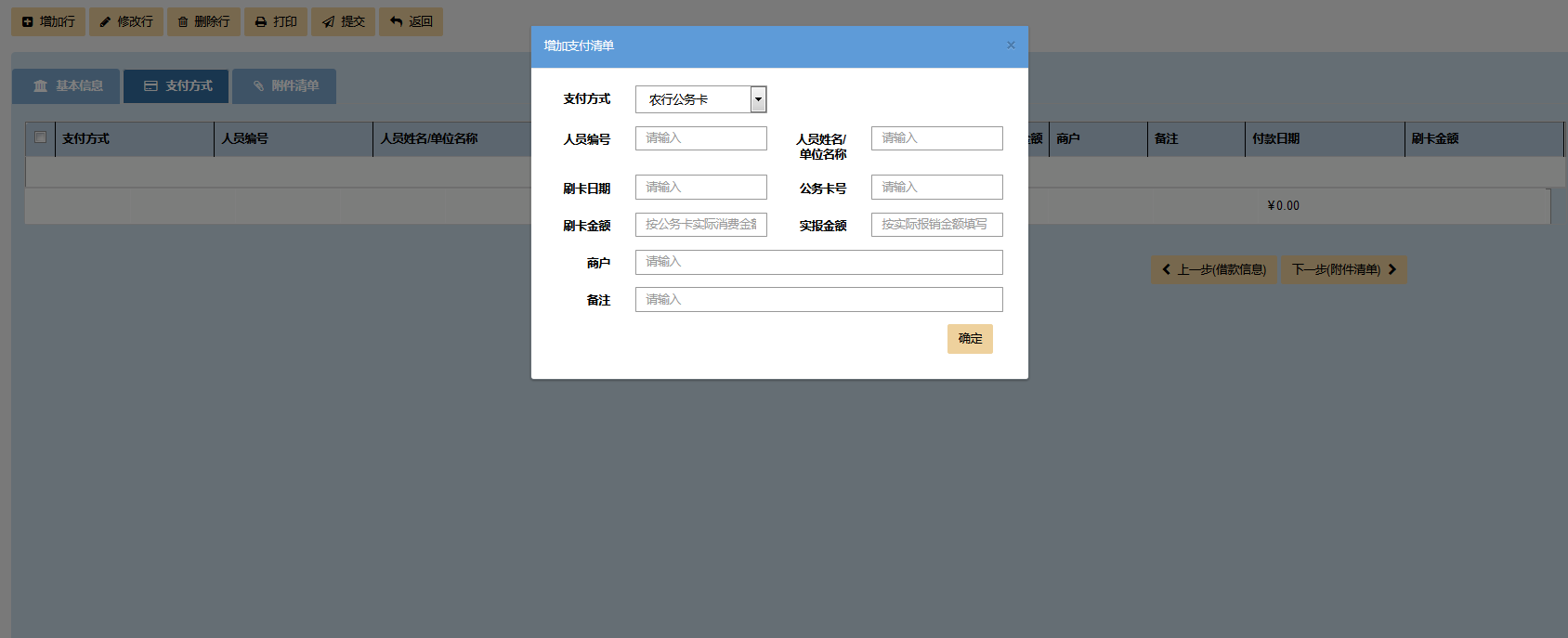 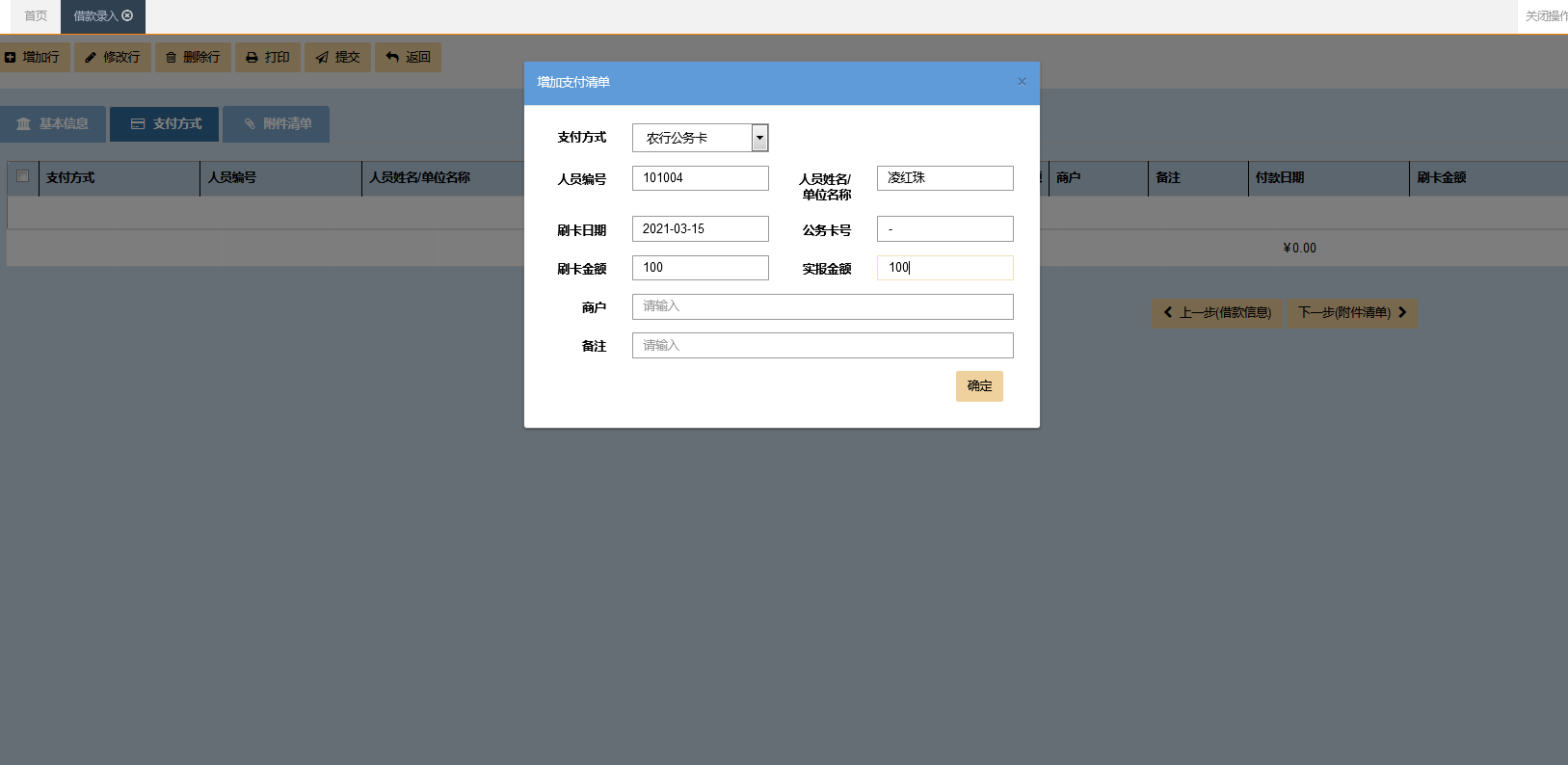 填写完信息，点击确定
3.附件上传
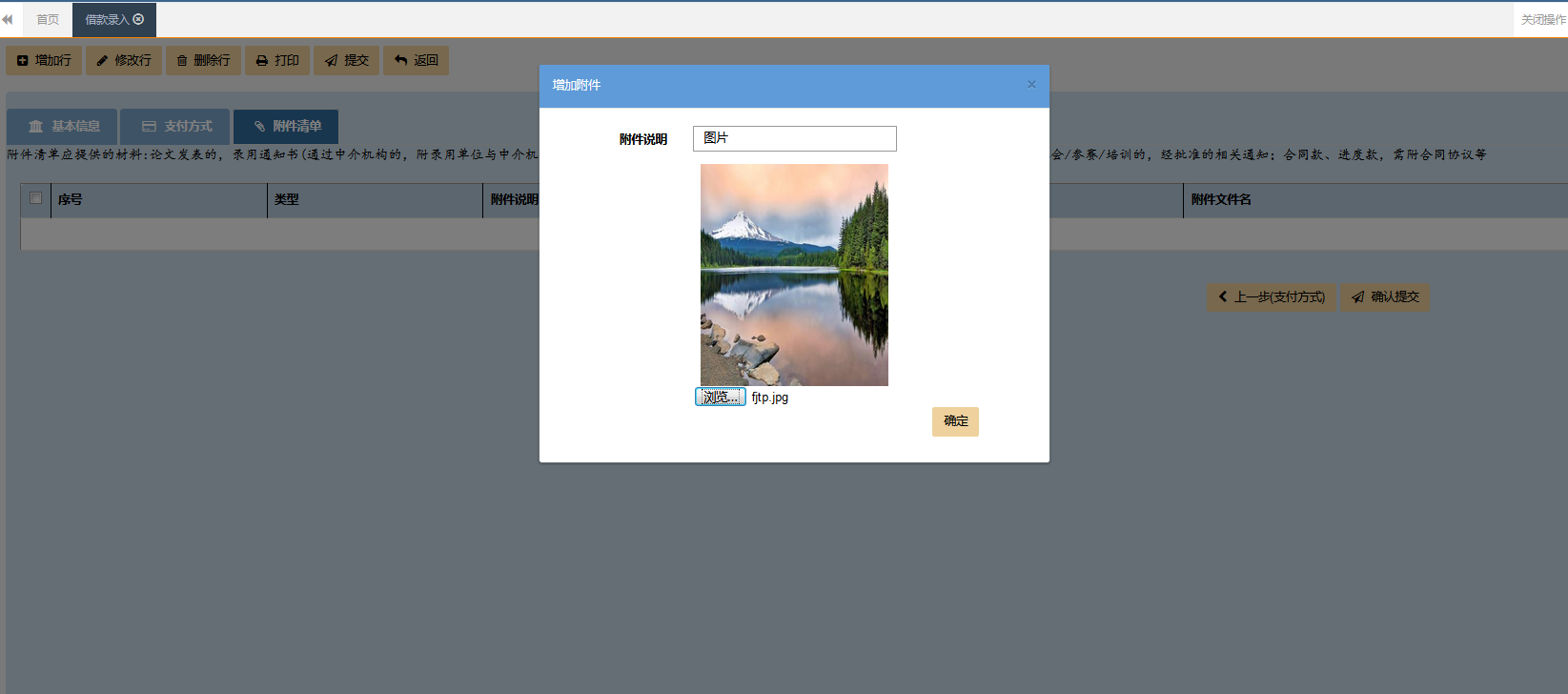 点击增加。输入附件说明，点击浏览上传附件，在确定
差旅费--录入
1.基本信息录入
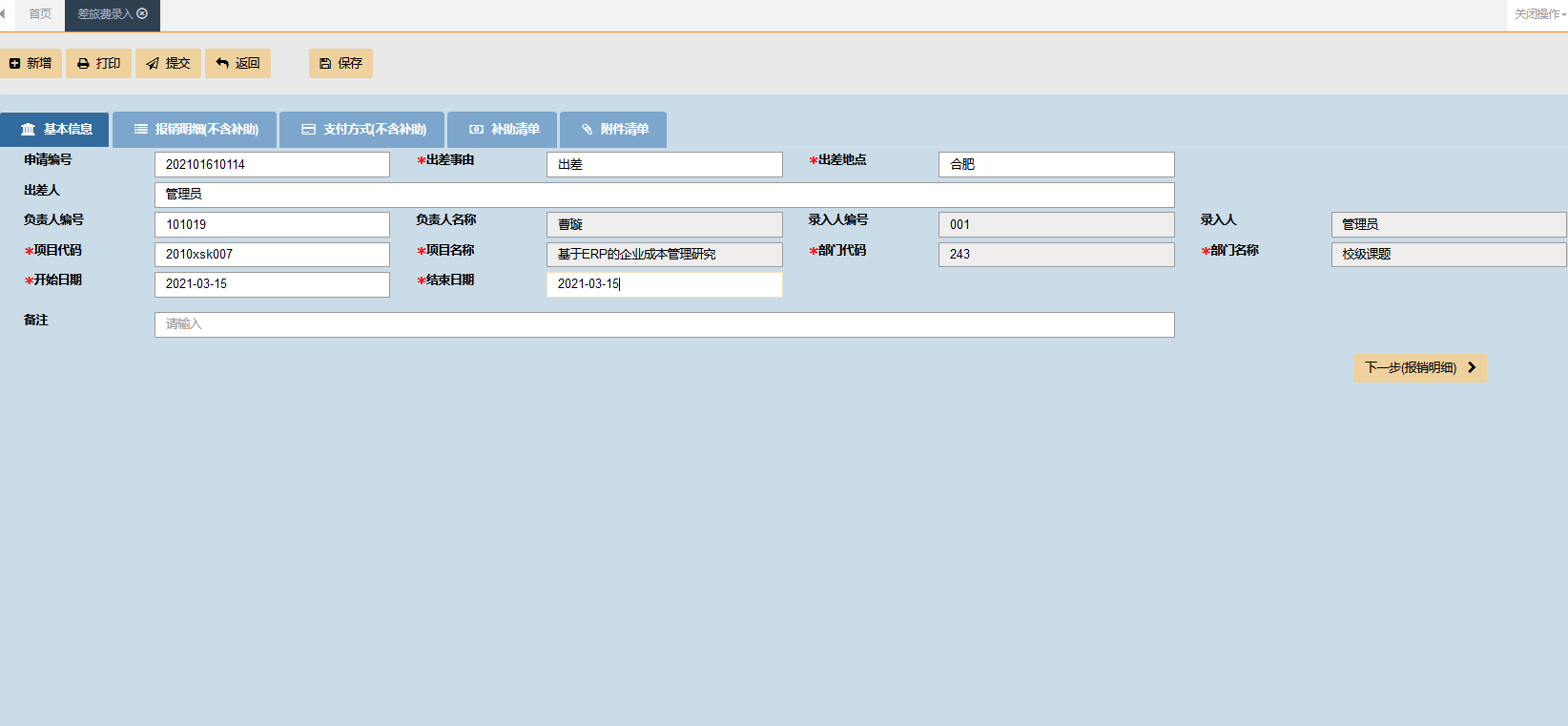 选择项目负责人
选择项目信息
输入负责人工号或姓名
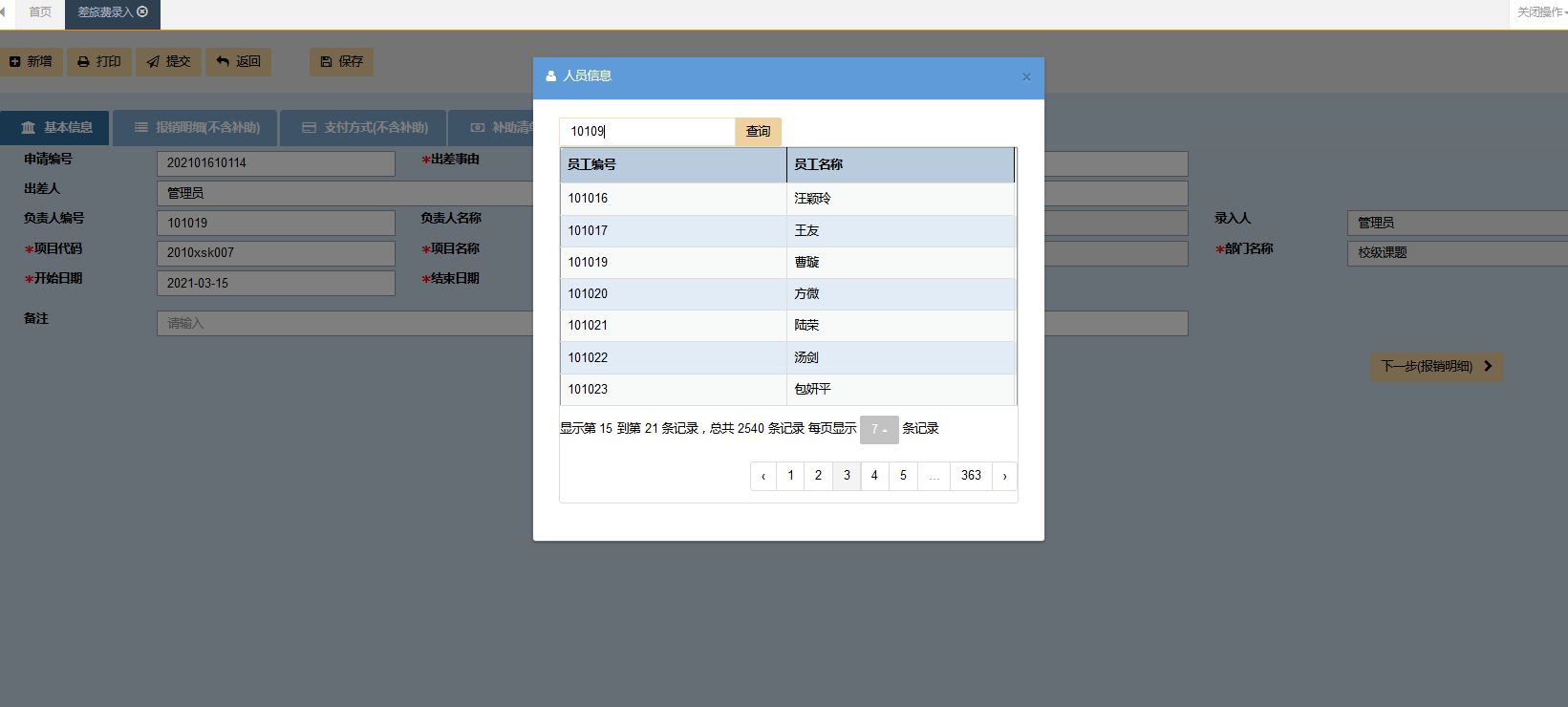 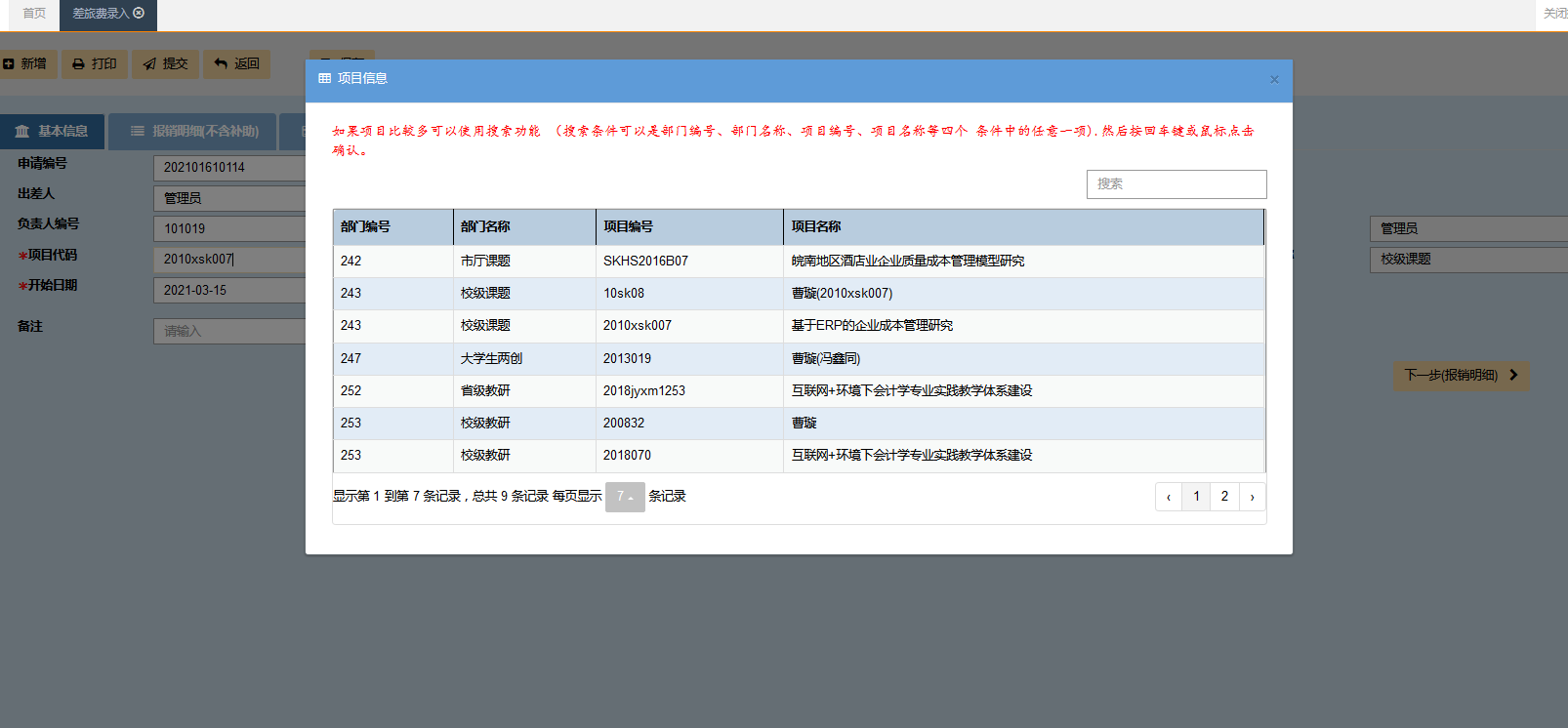 输入部门编号或项目编号查找
2.报销明细（不含补助）
点击增加行，选择费用类别，点击发票信息，验证
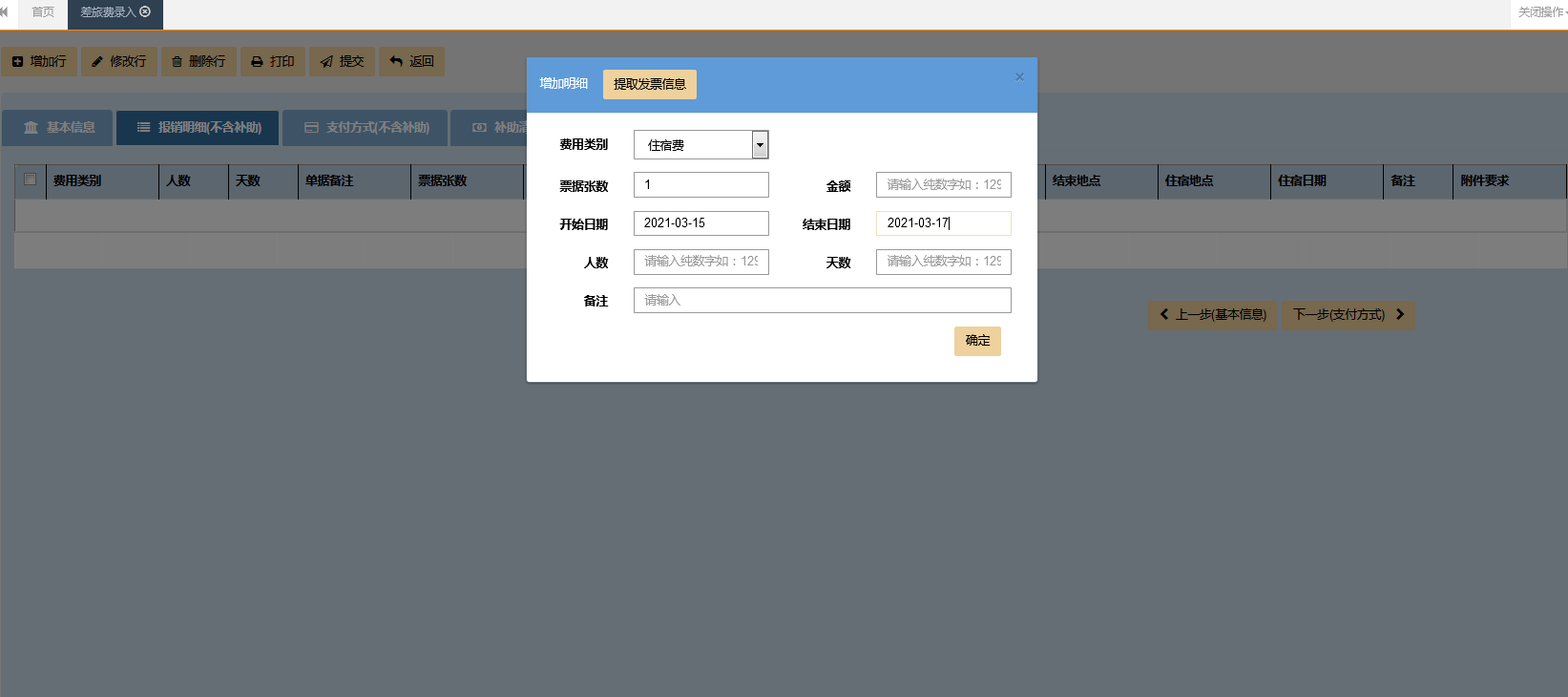 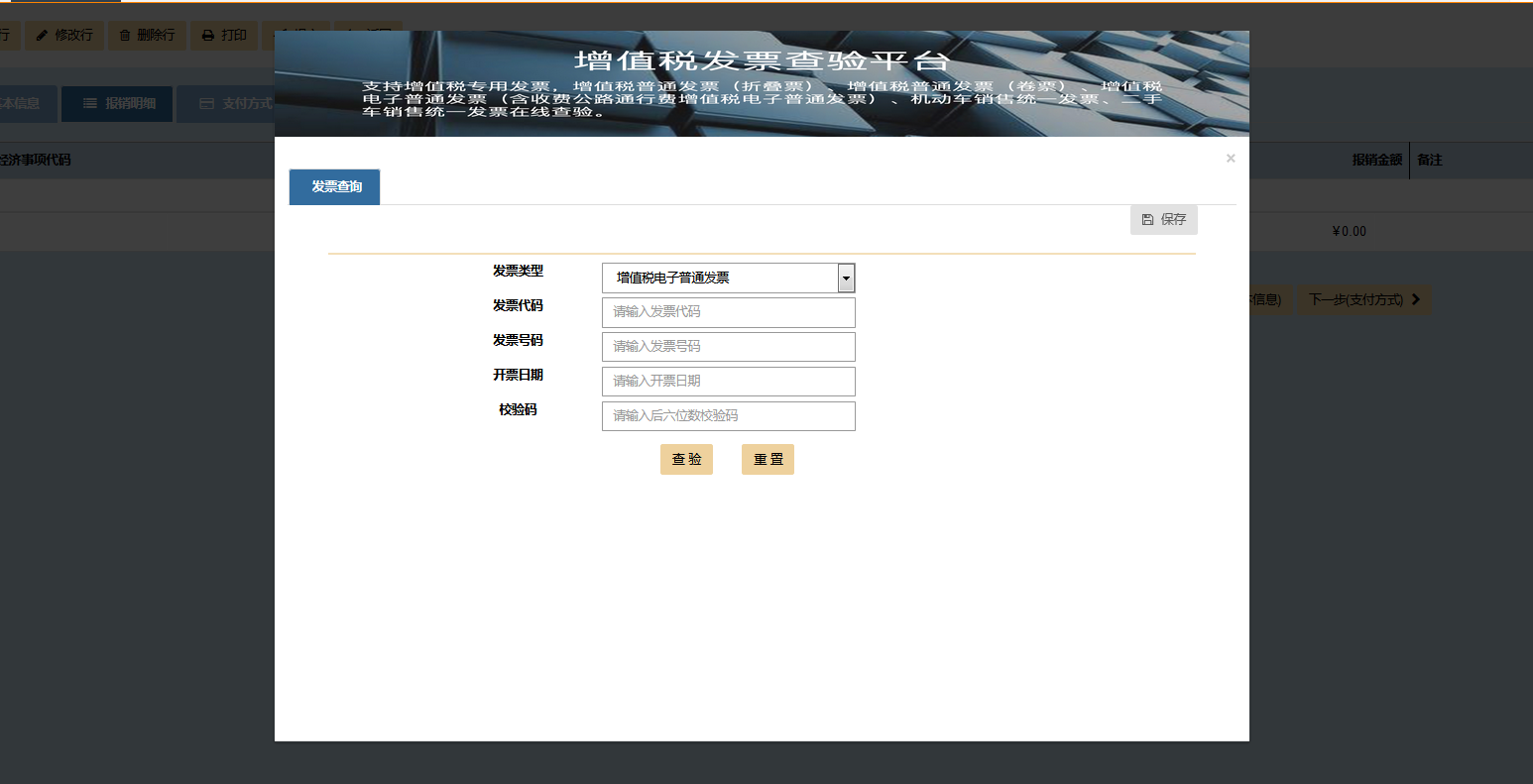 输入验证的发票代码，号码，日期和校验码
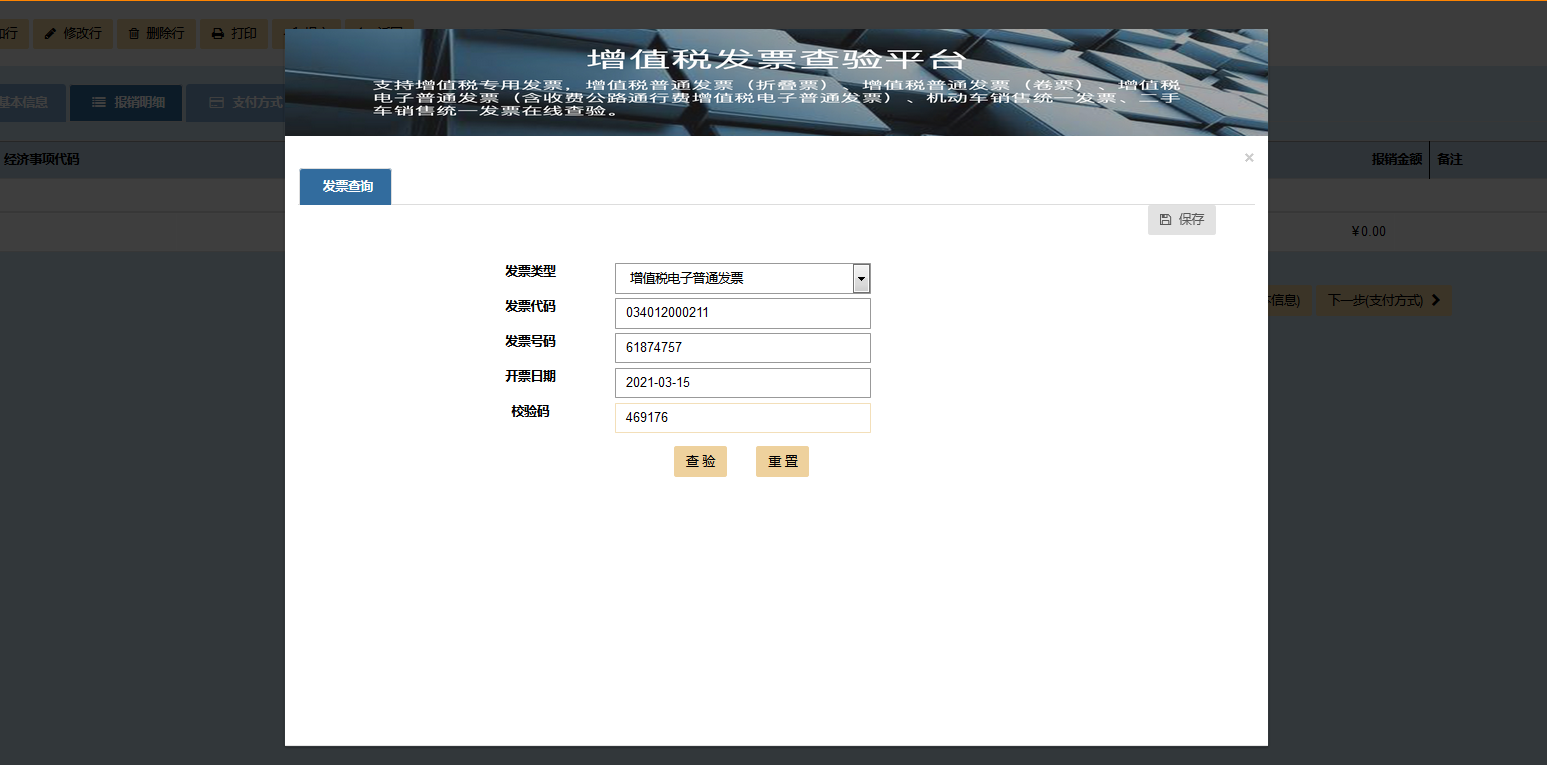 点击查验
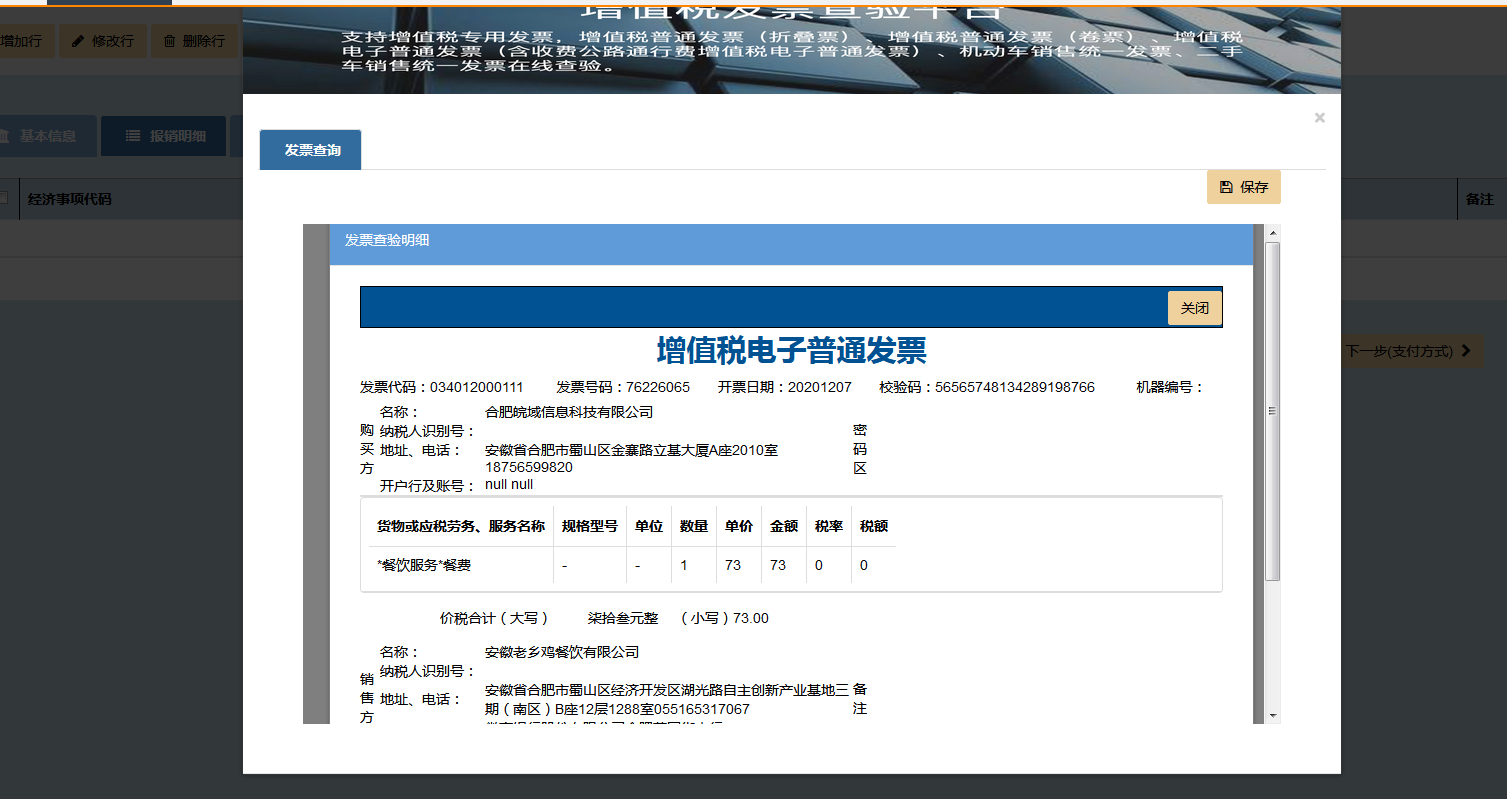 点击保存
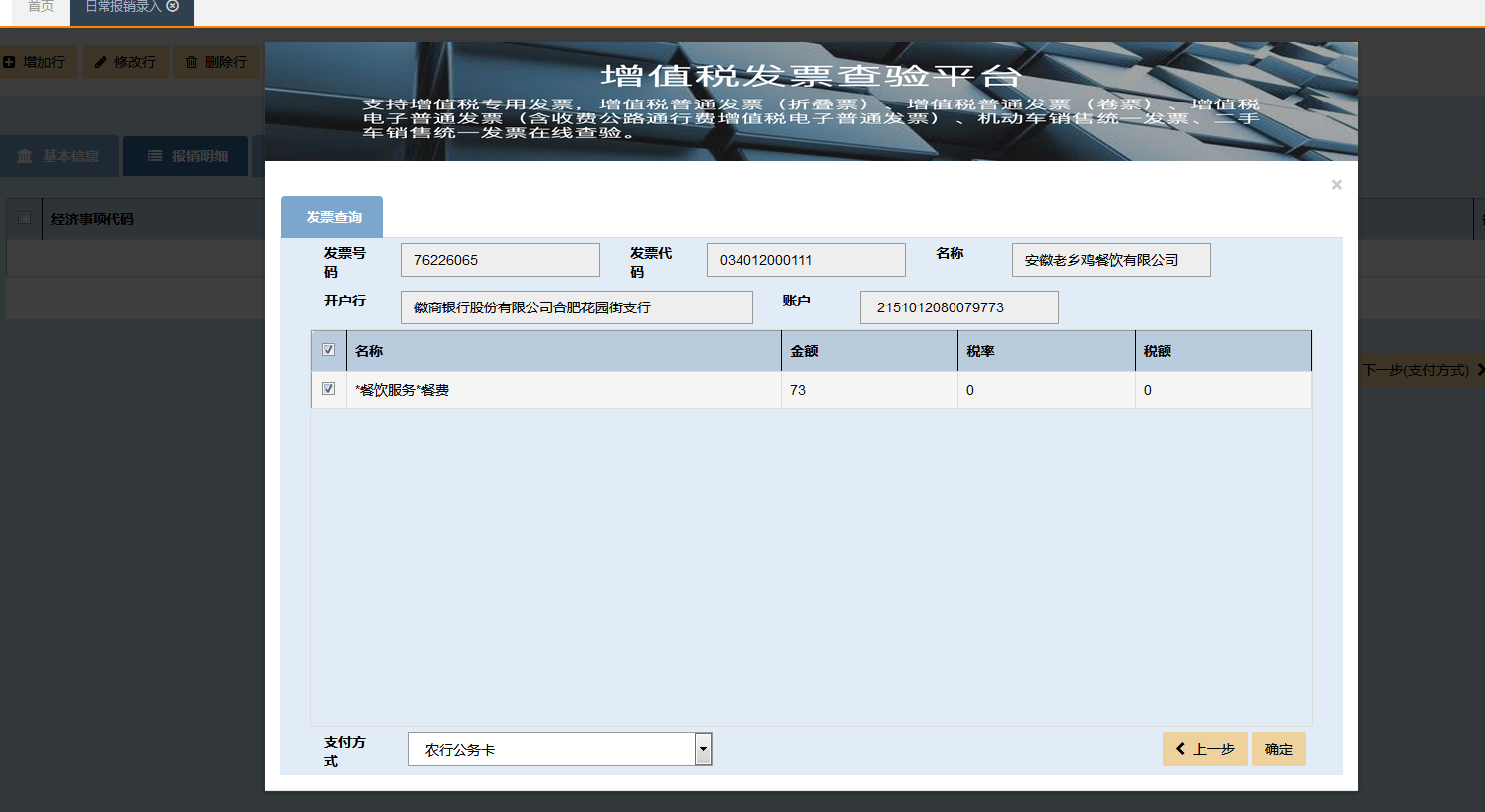 勾选明细，点击确定
3.支付方式（不含补助）
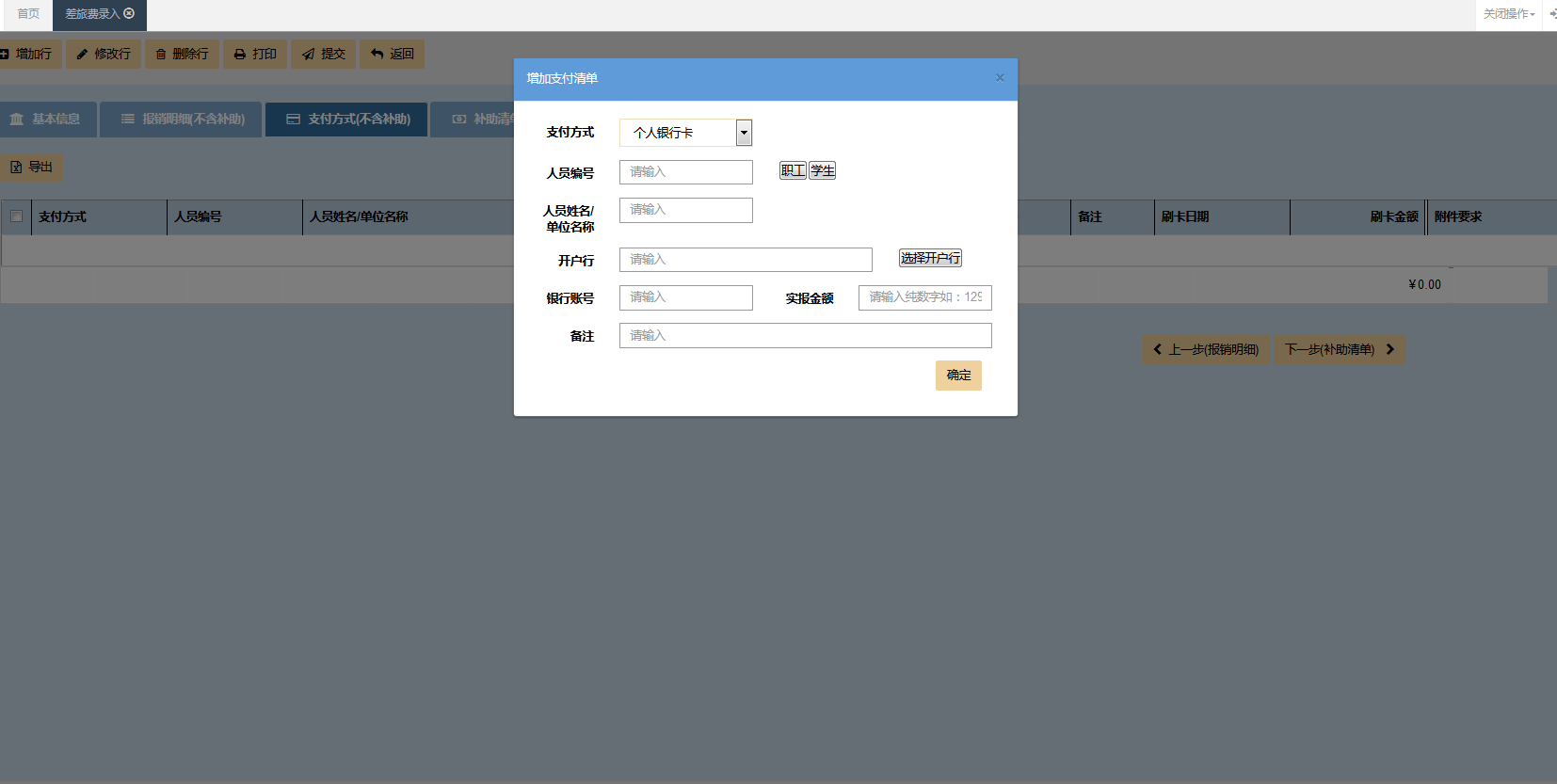 点击增加行，选择对应的支付方式
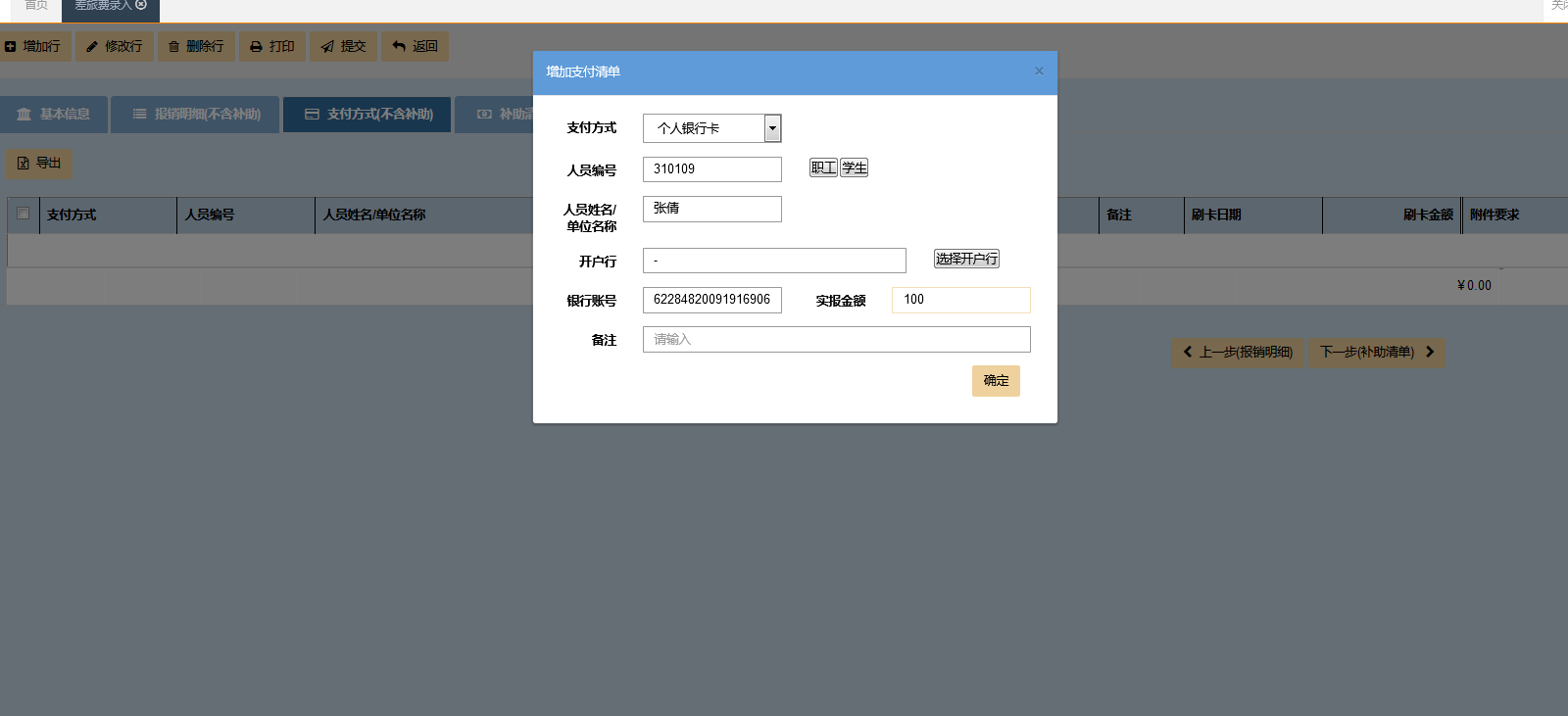 填写完信息，点击确定
4.补助清单
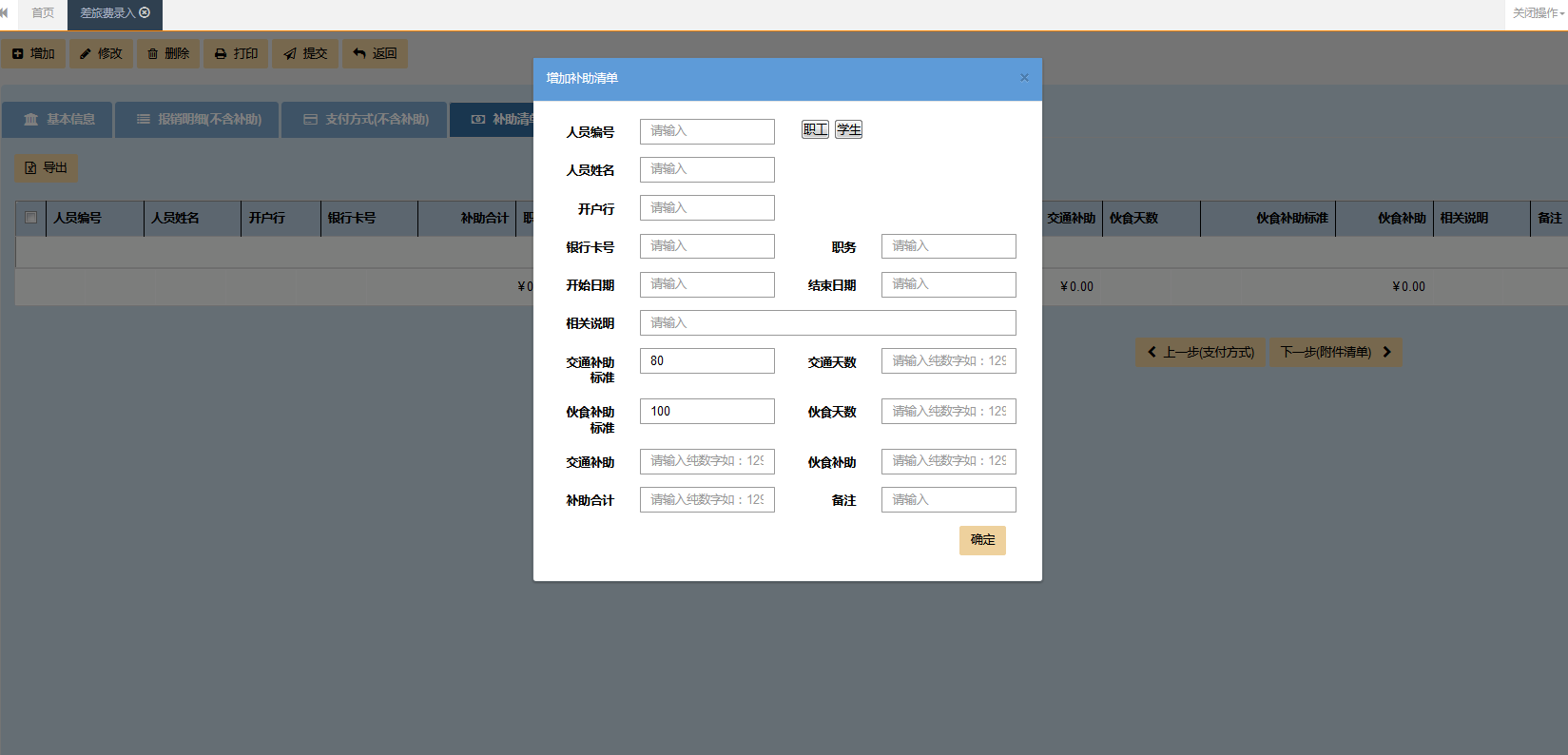 点击增加
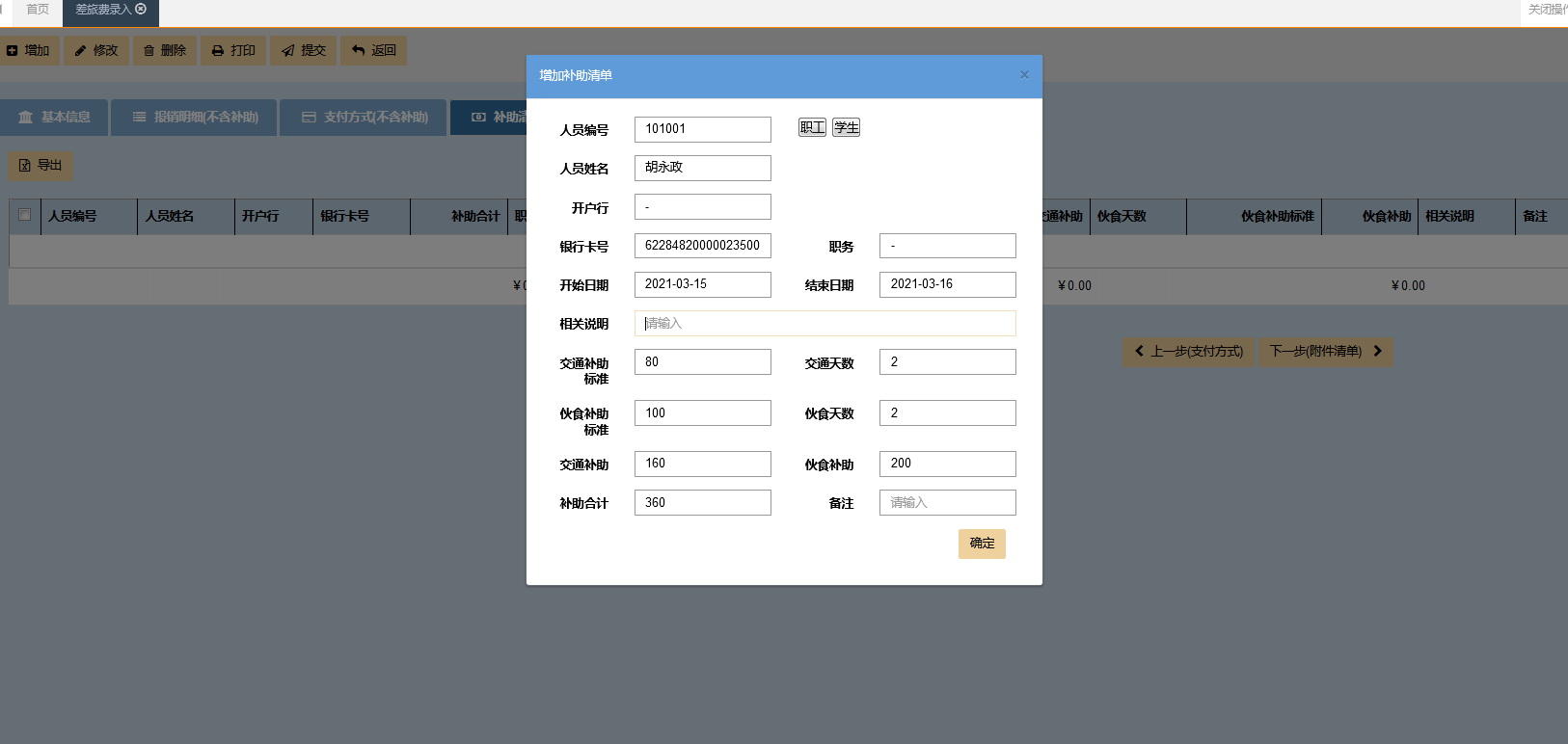 填写完信息，点击确定
5.附件上传
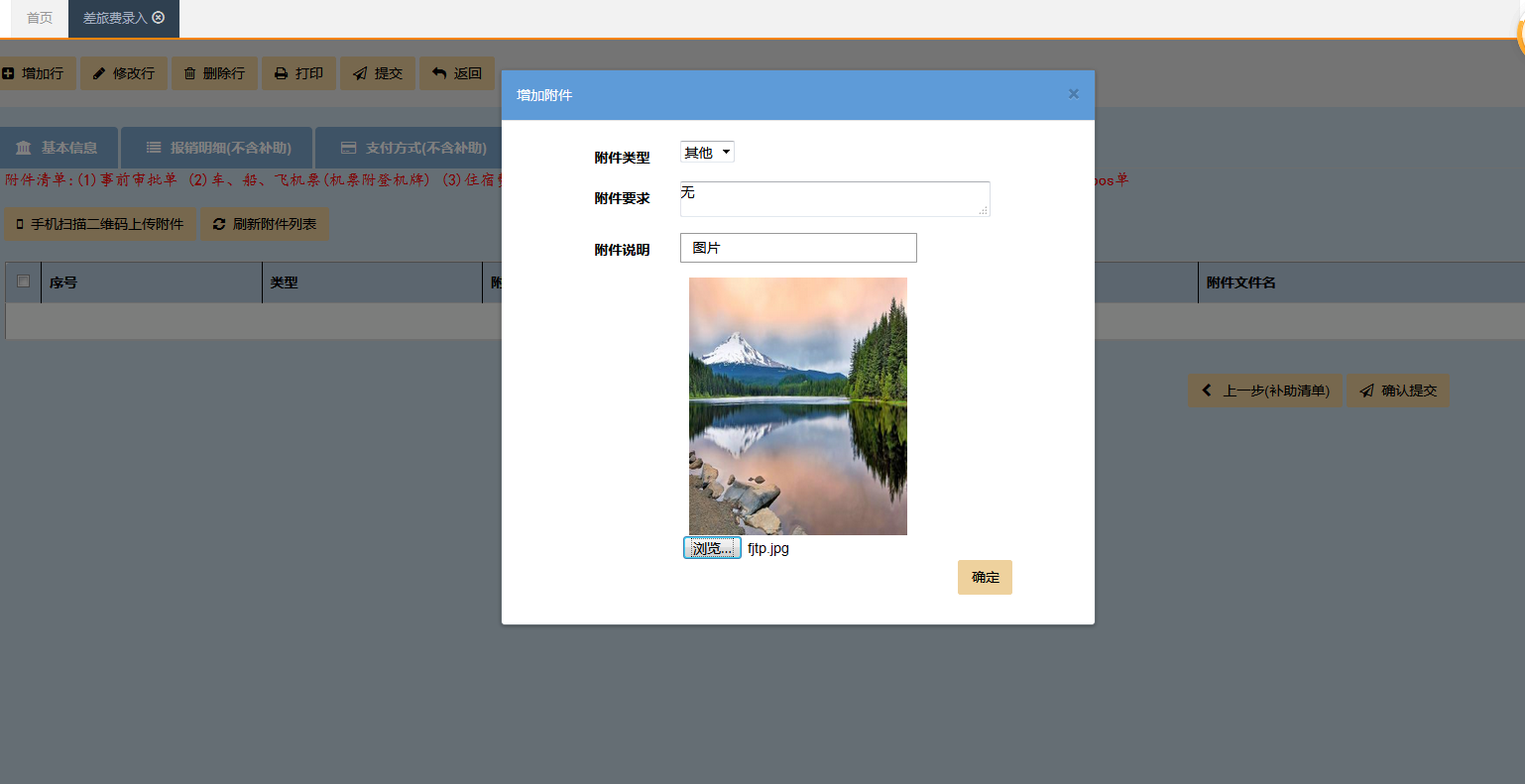 点击增加。输入附件说明，点击浏览上传附件，在确定
劳务--录入
1.基本信息
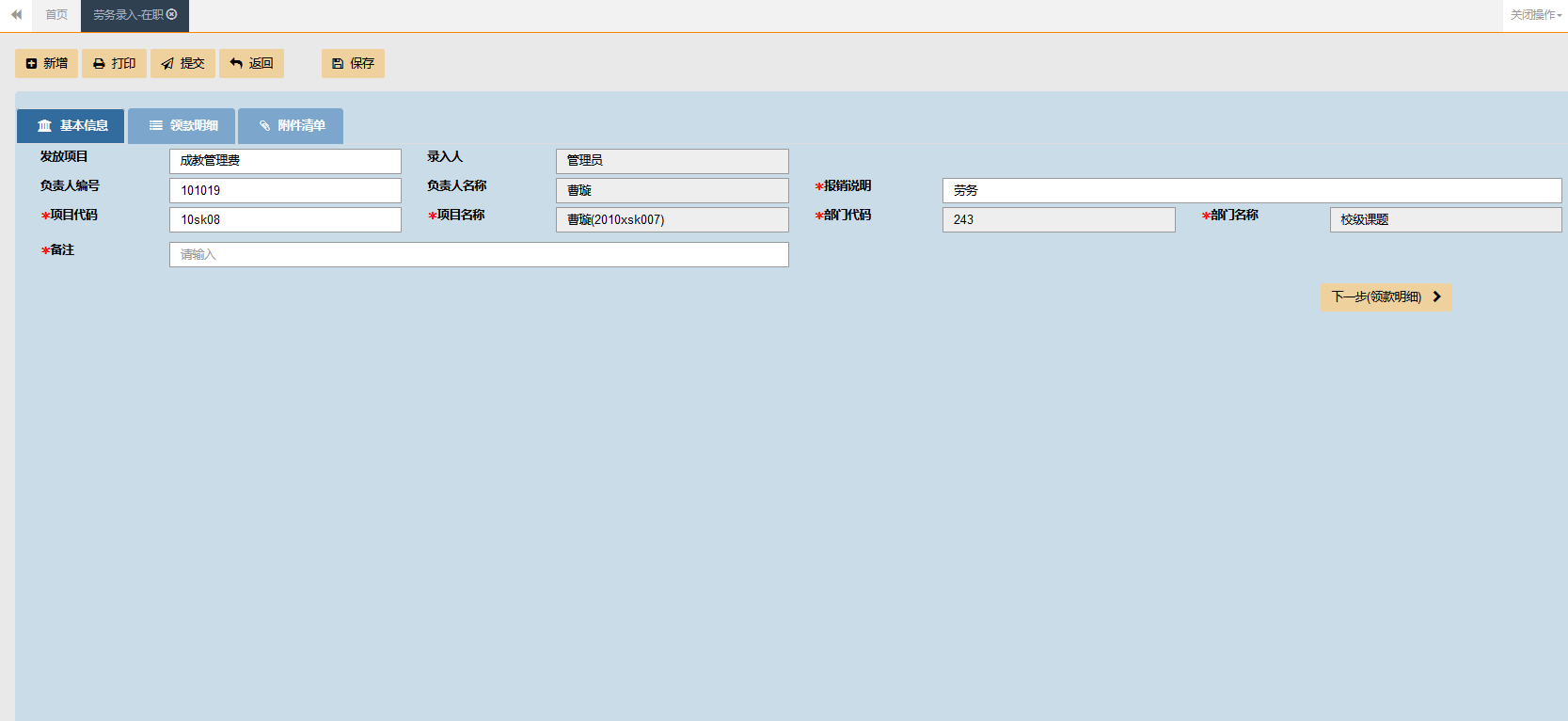 选择项目负责人
选择项目信息
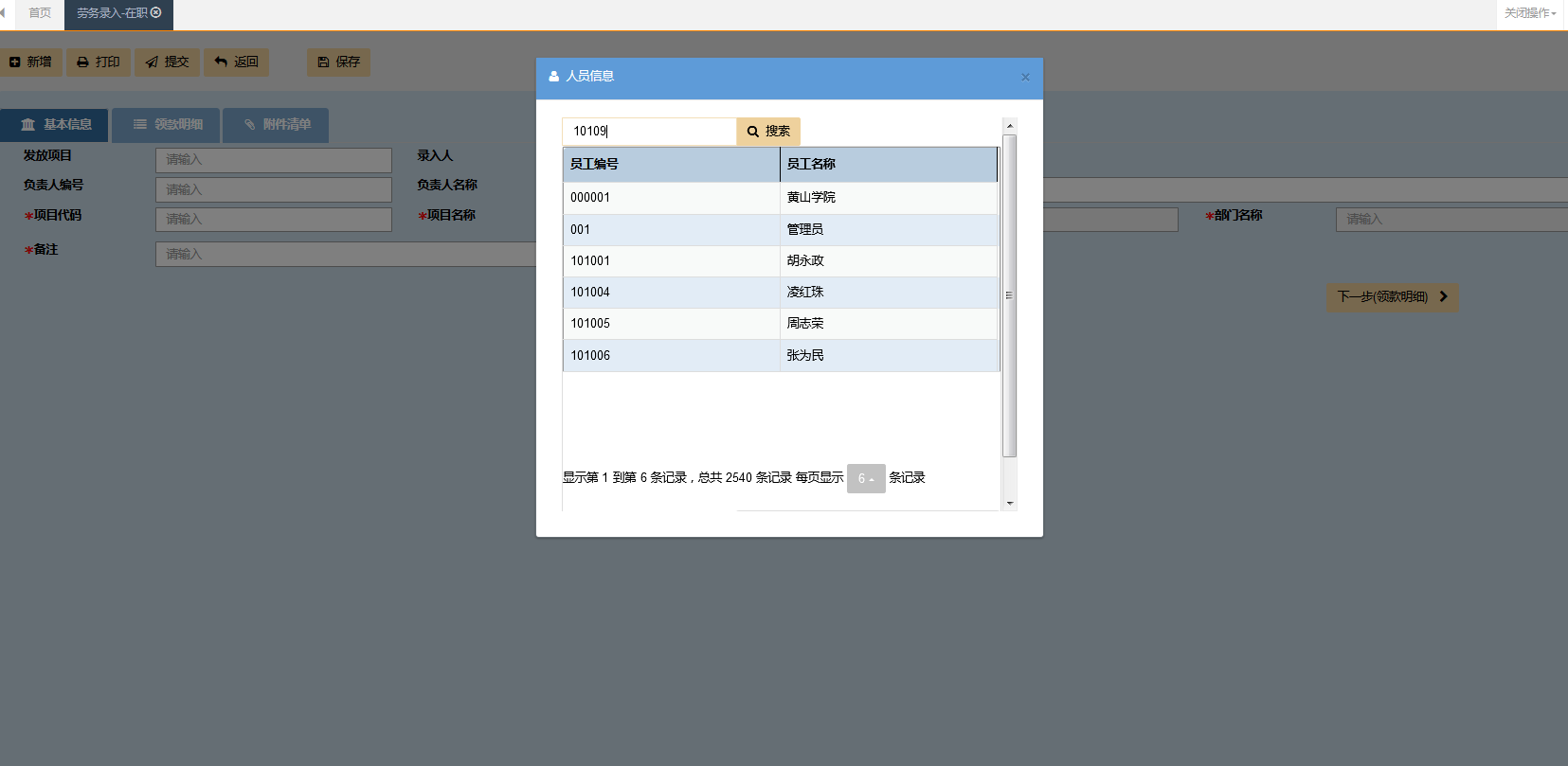 输入负责人工号或姓名
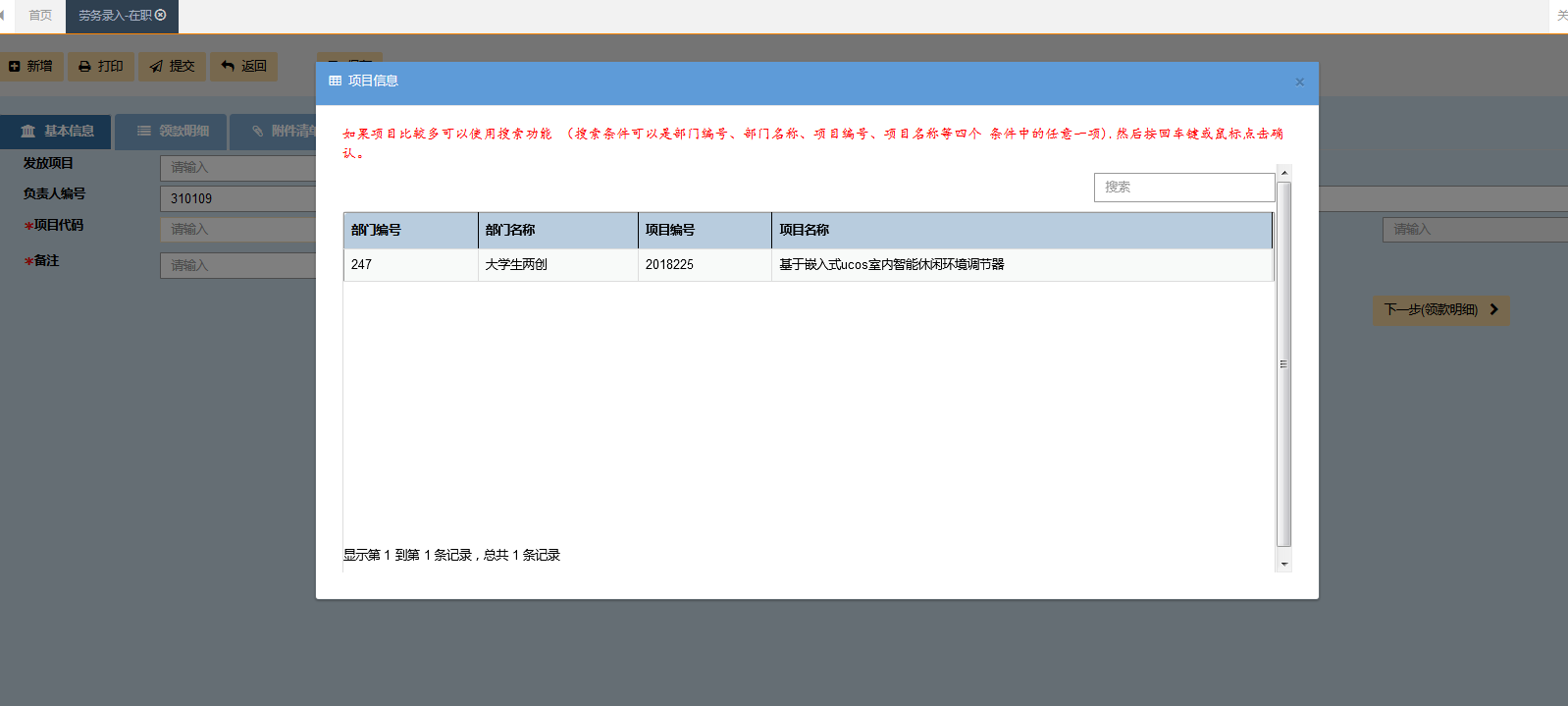 输入部门编号或项目编号查找
2.领款明细
点击增加行，选择劳务人员信息，点击确定
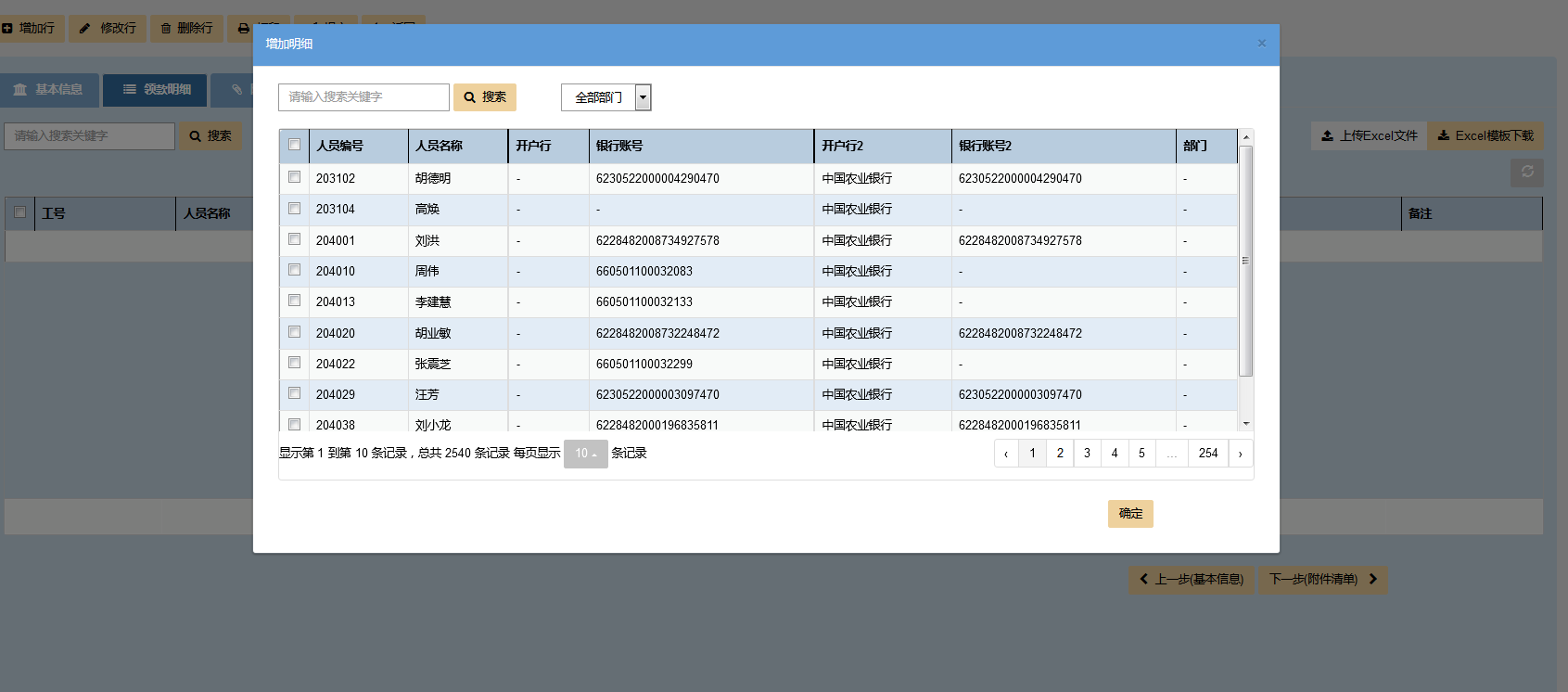 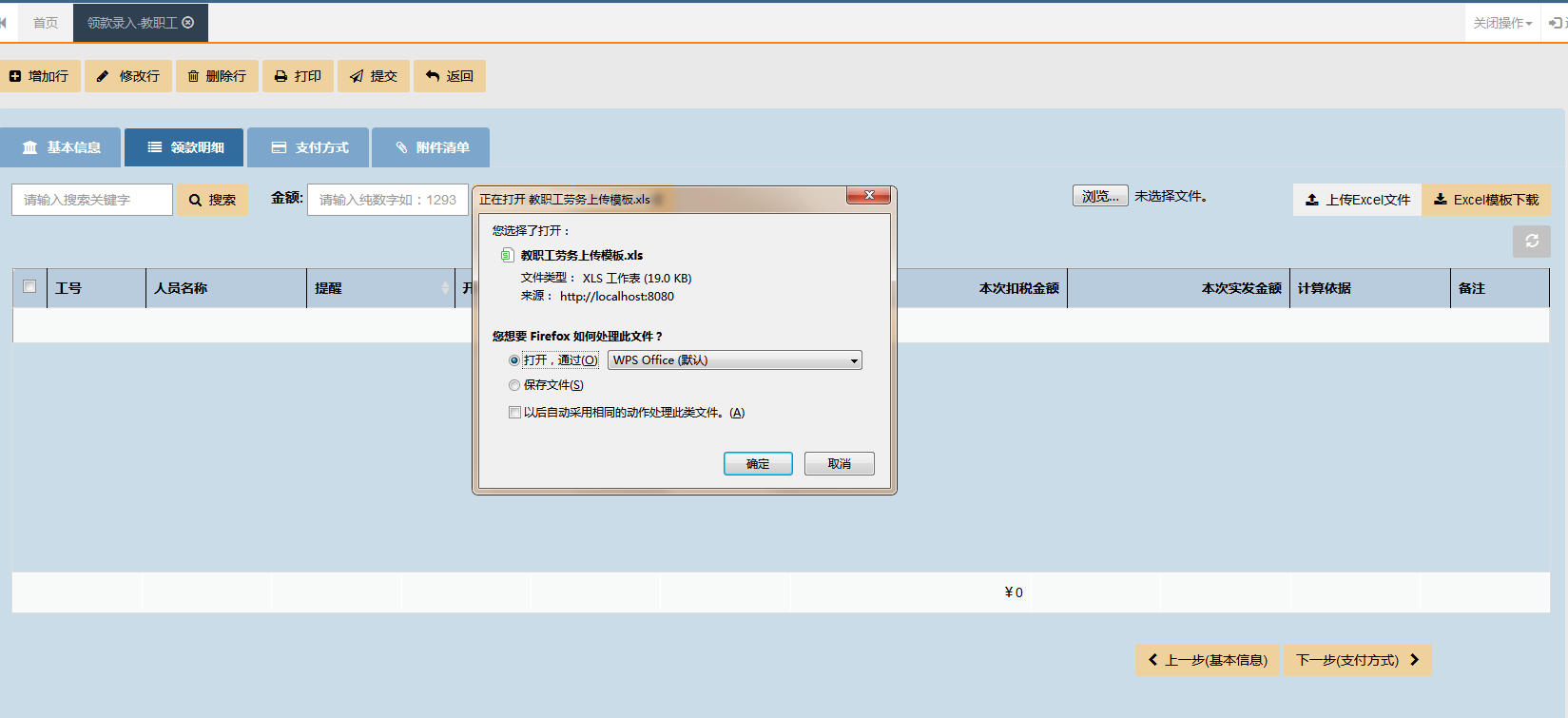 劳务人员多的请下载模板，填写好劳务人员信息，在上传模板
3.附件上传
点击增加。输入附件说明，点击浏览上传附件，在确定
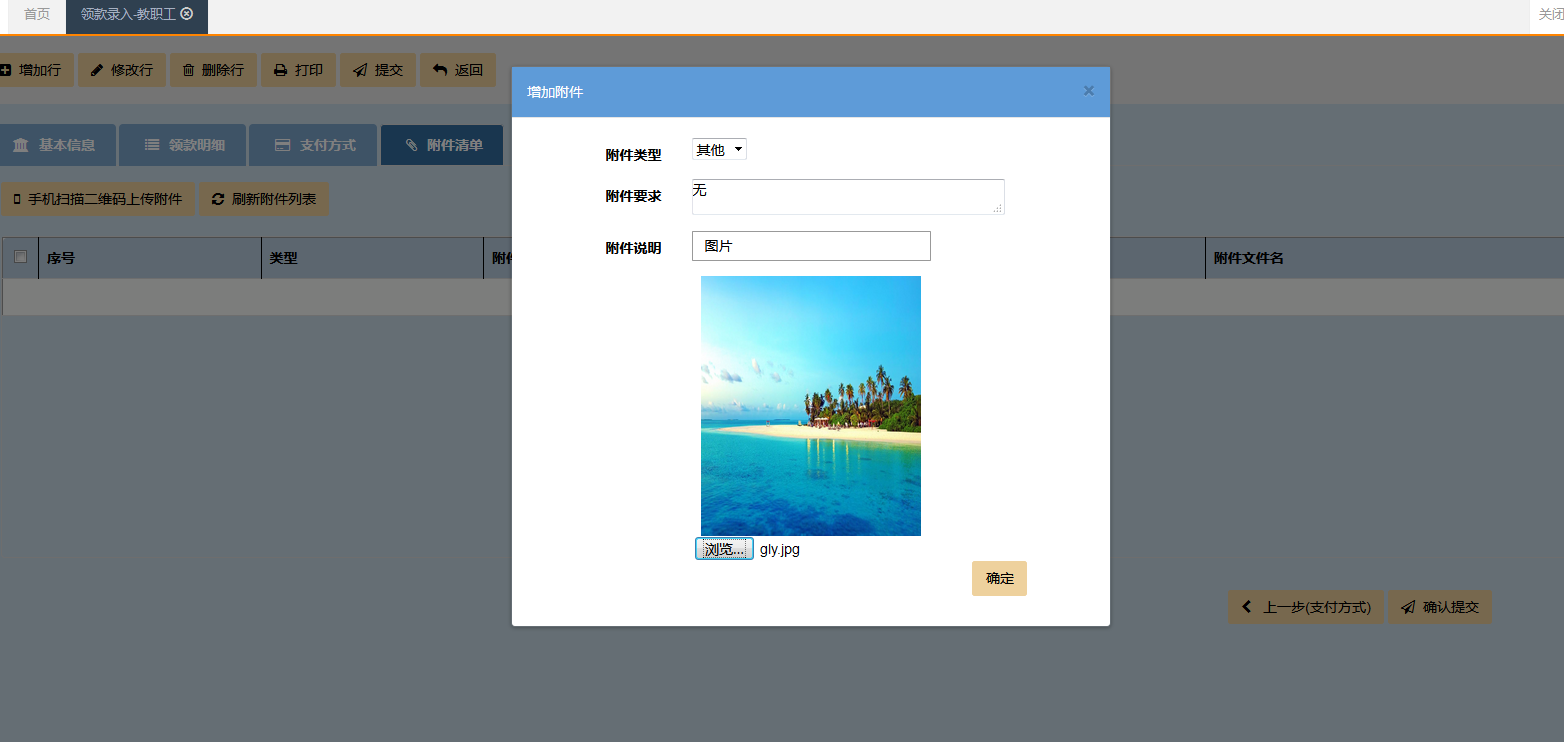 事前出差--录入
1.基本信息
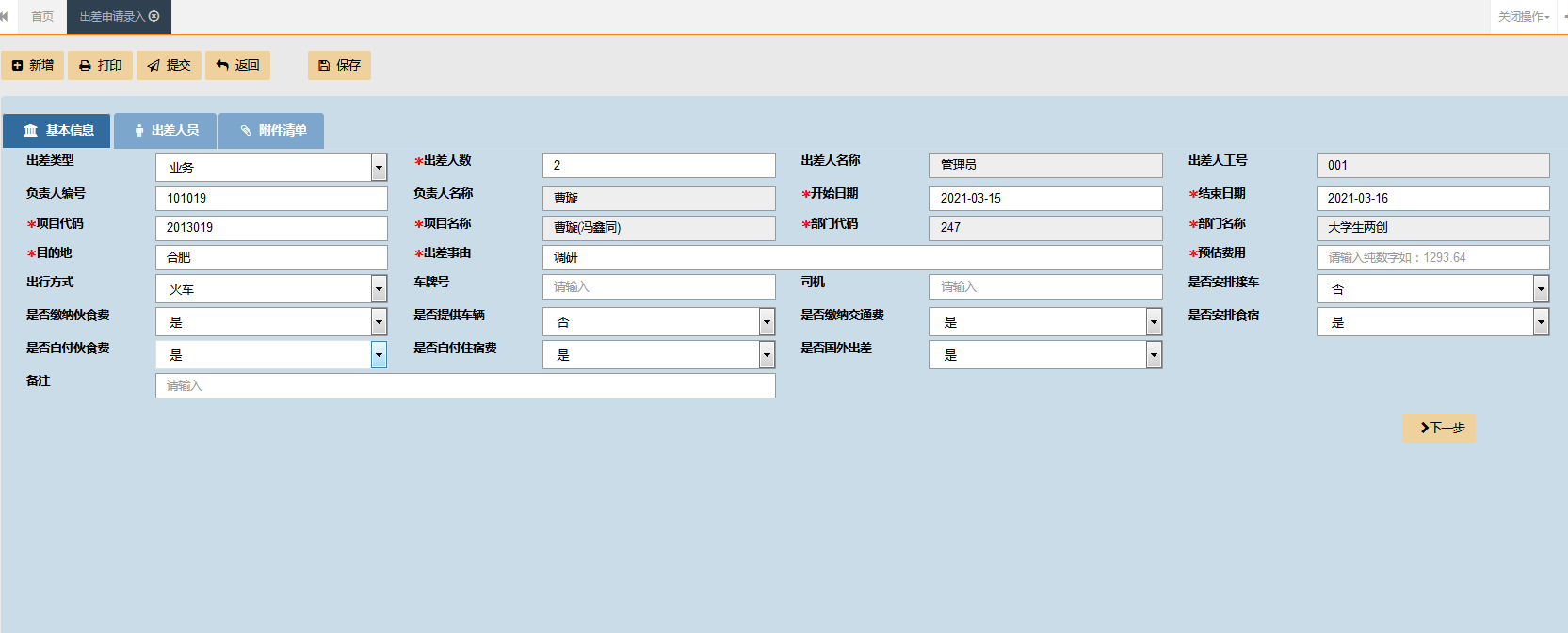 选择项目负责人
选择项目信息
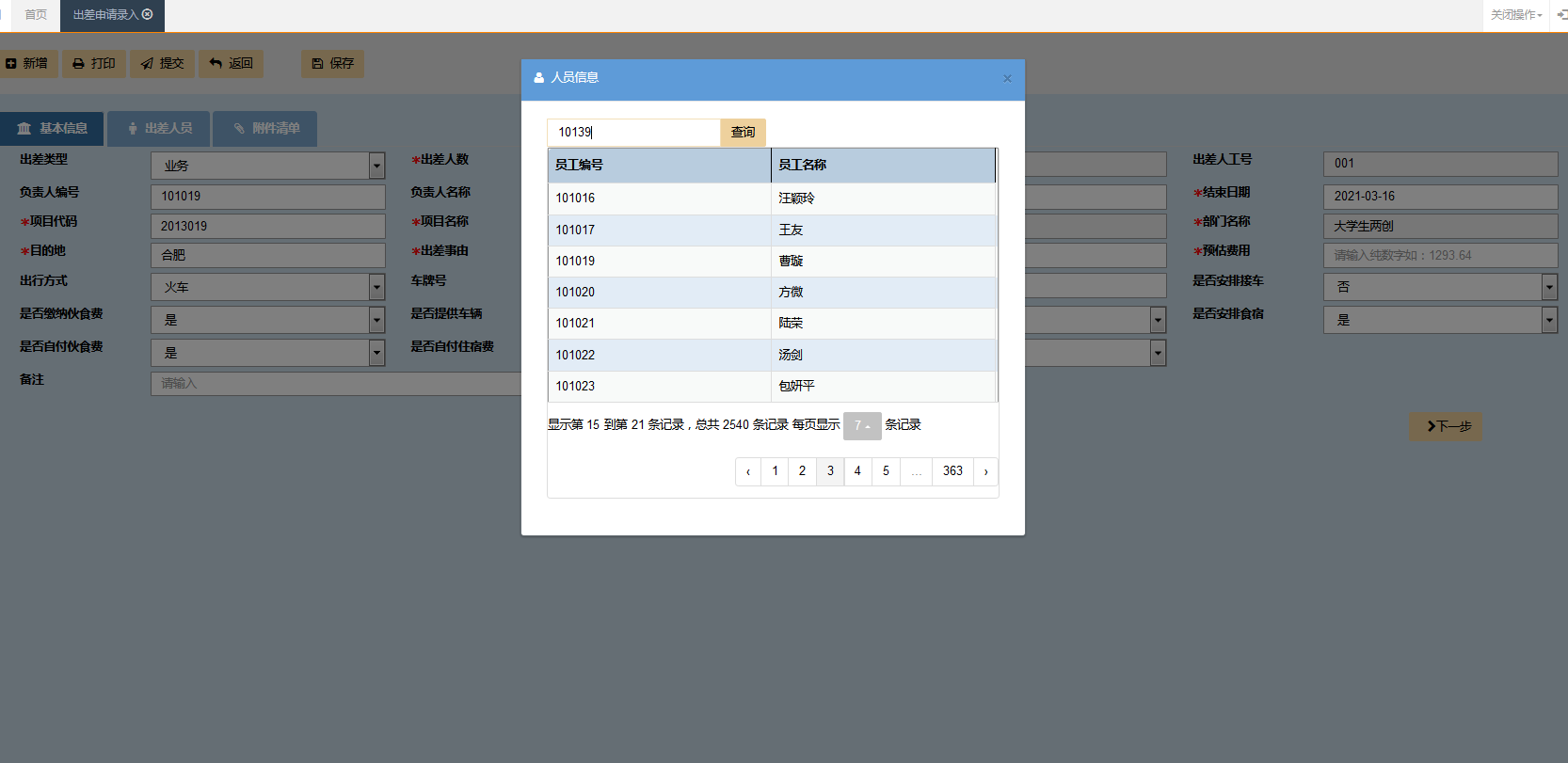 输入负责人工号或姓名
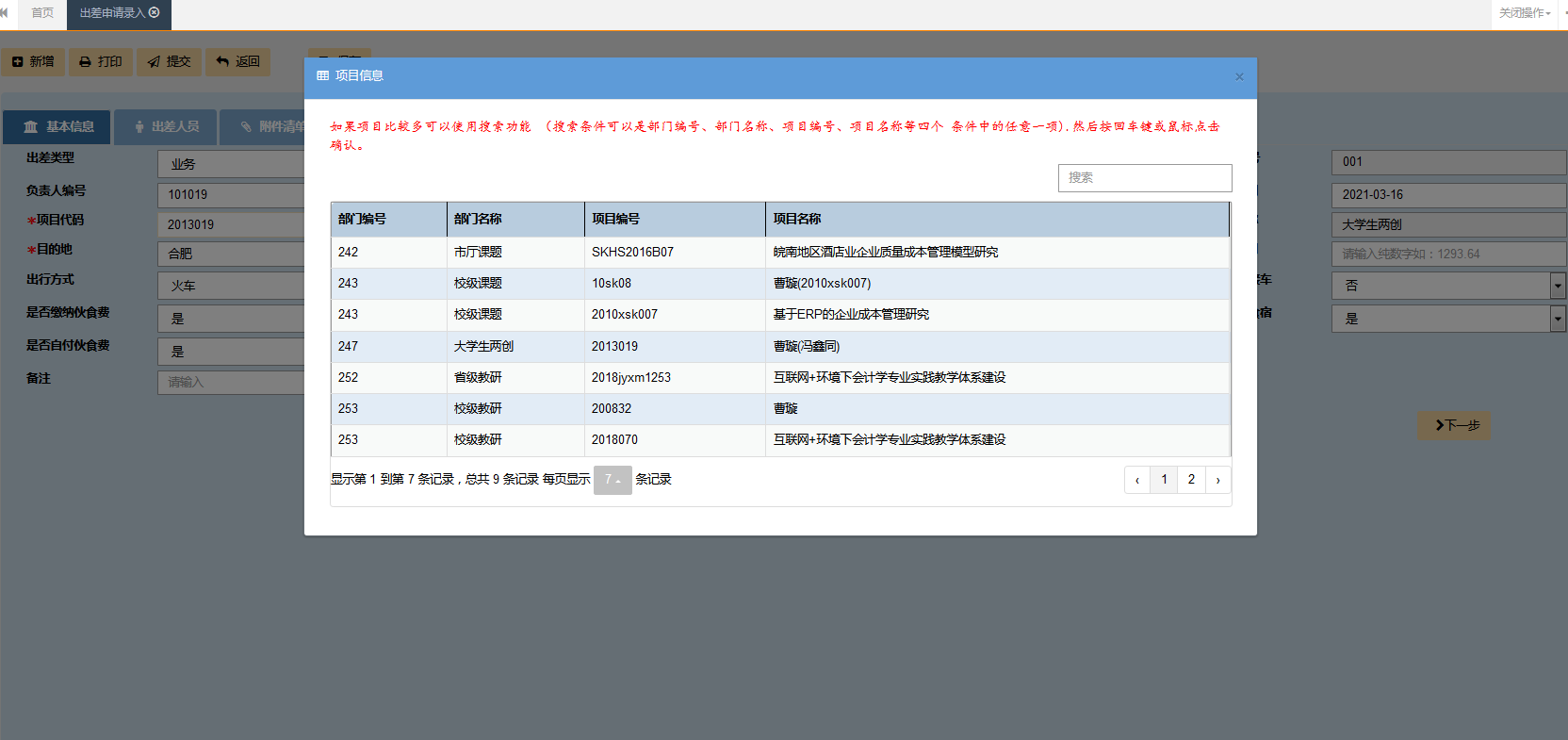 输入部门编号或项目编号查找
2.出差人员
点击增加，选择出差人员信息，点击确定
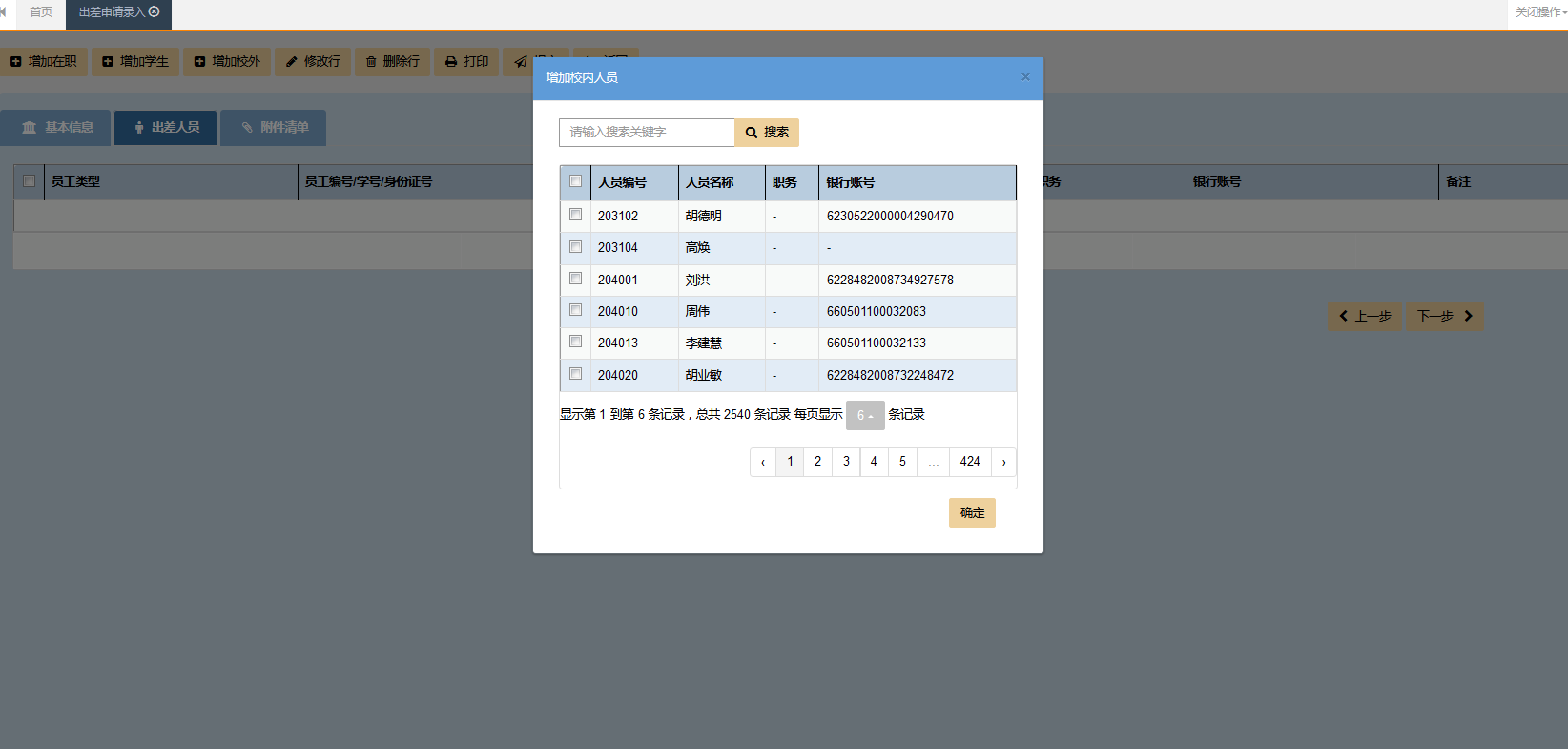 3.附件上传
点击增加。输入附件说明，点击浏览上传附件，在确定
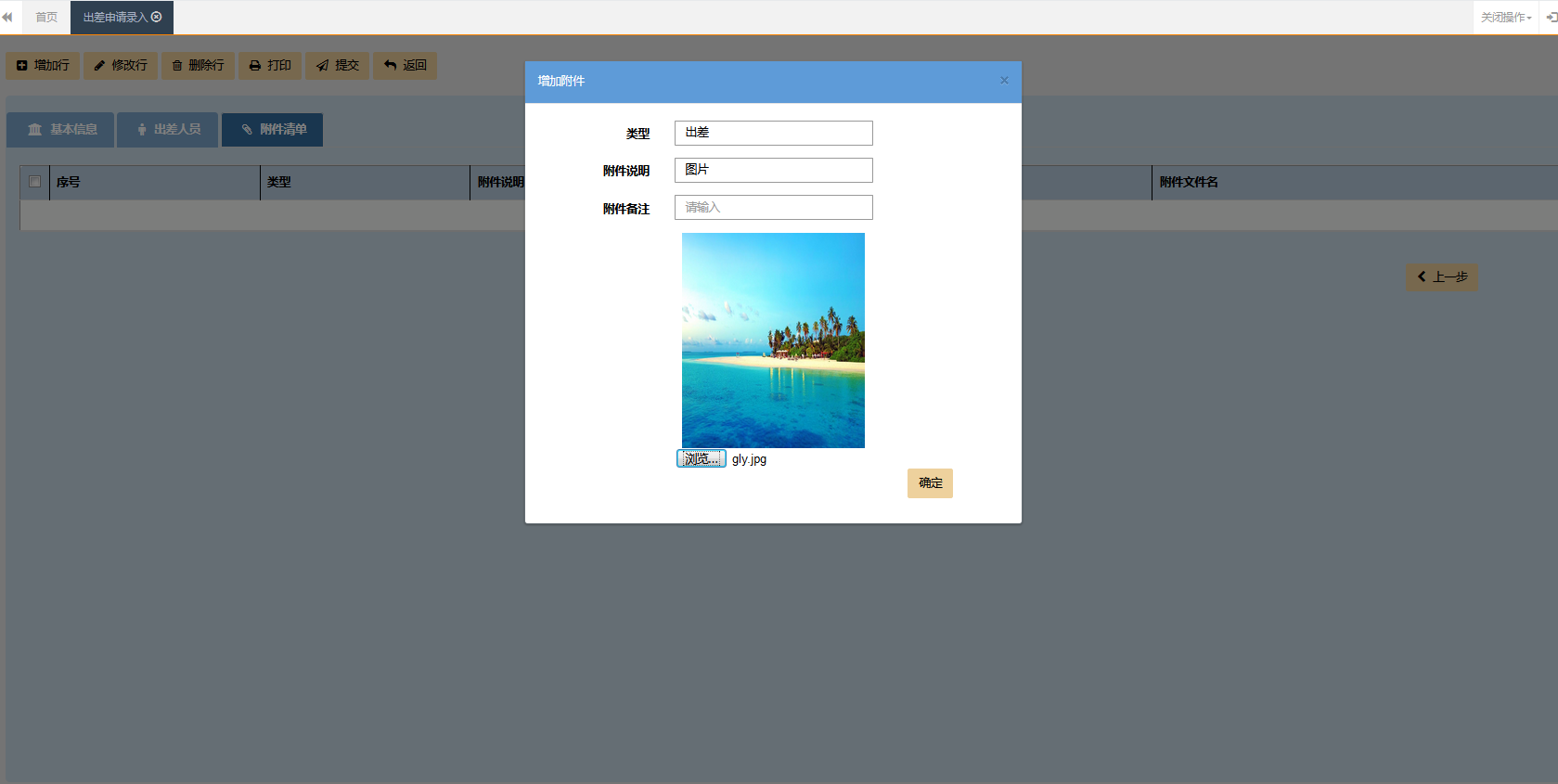 单据审核
在首页，会看到待审批，审批中等的单据，点击审批按钮
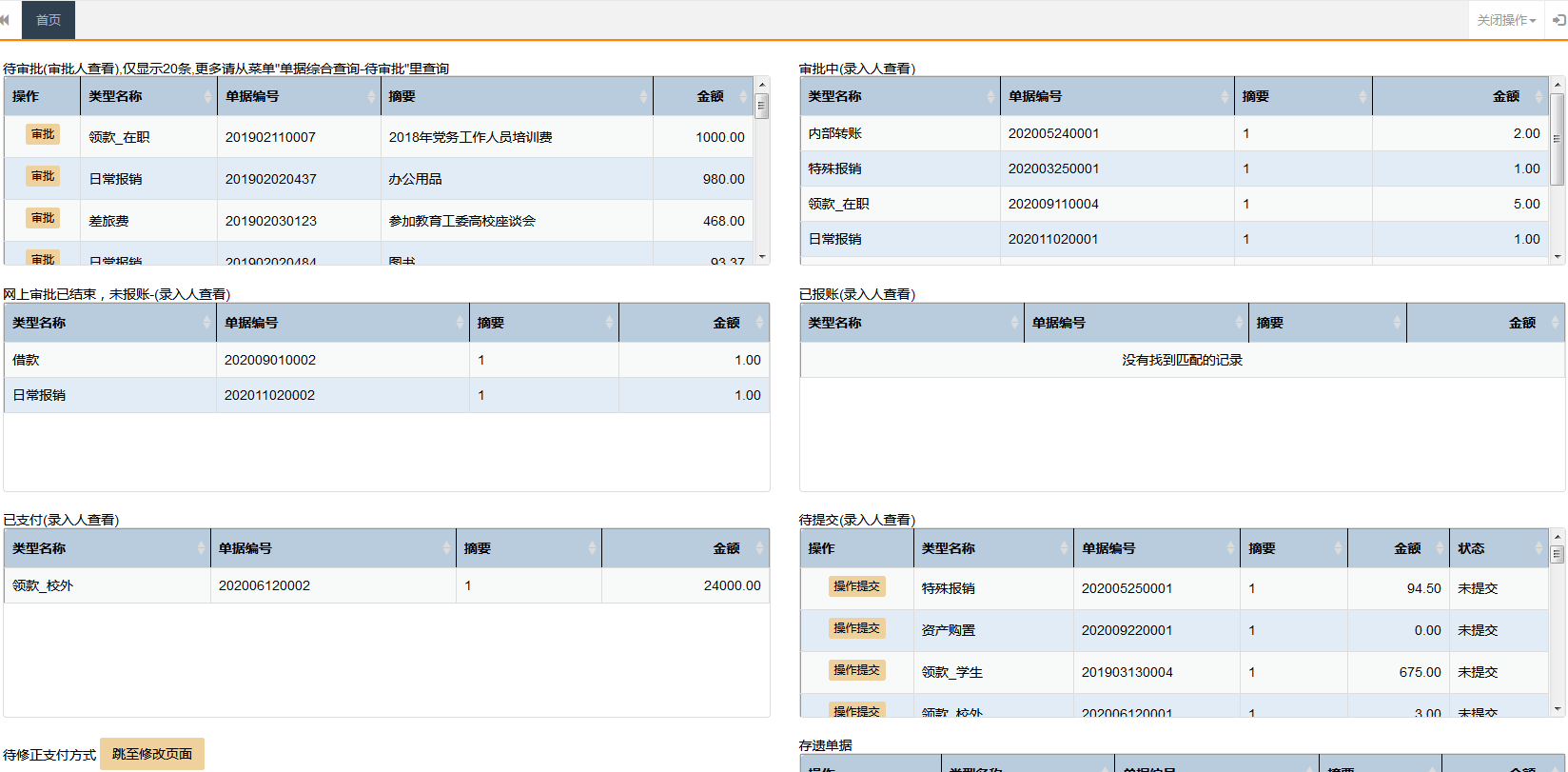 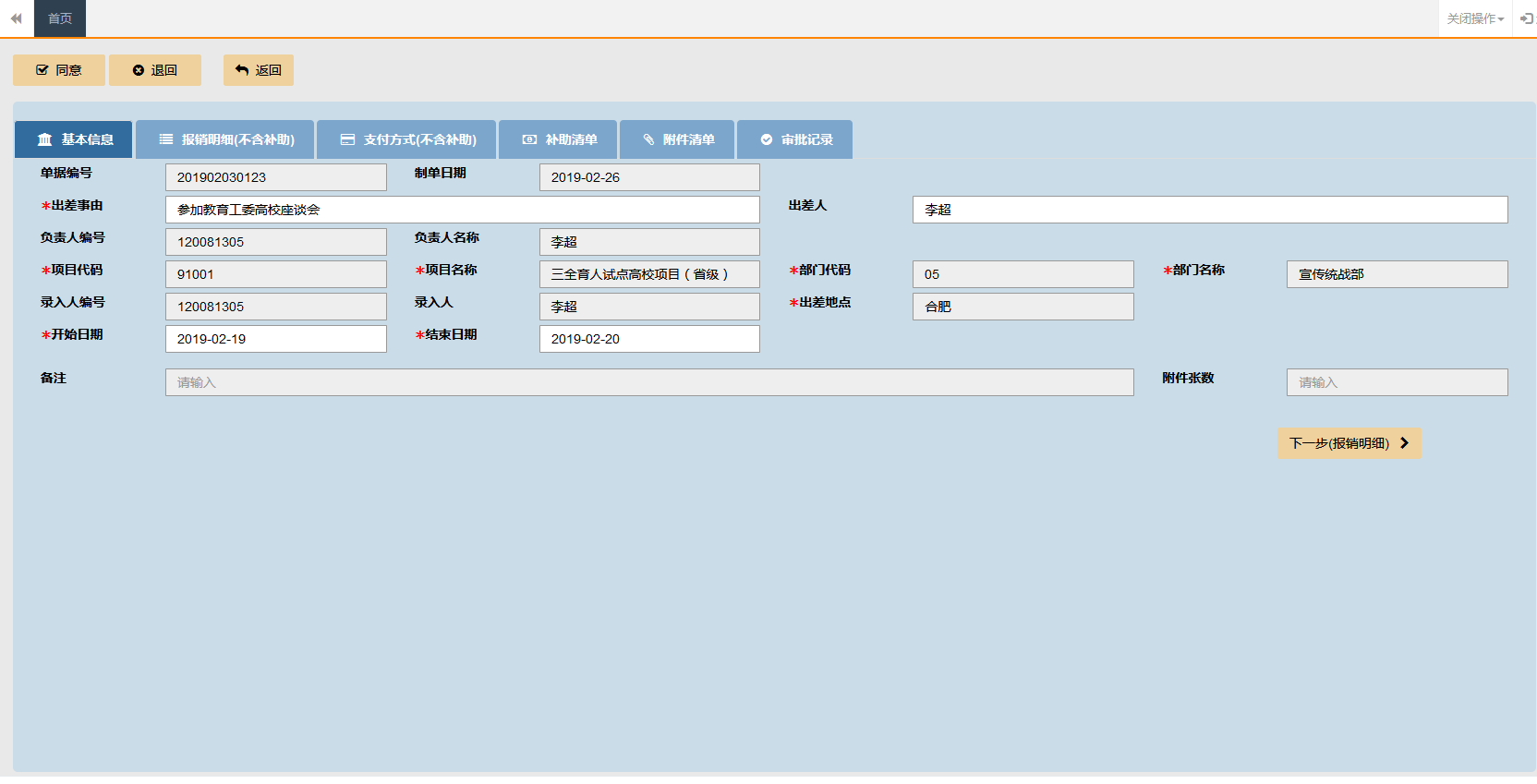 查看单据信息，无误的话则点击同意按钮
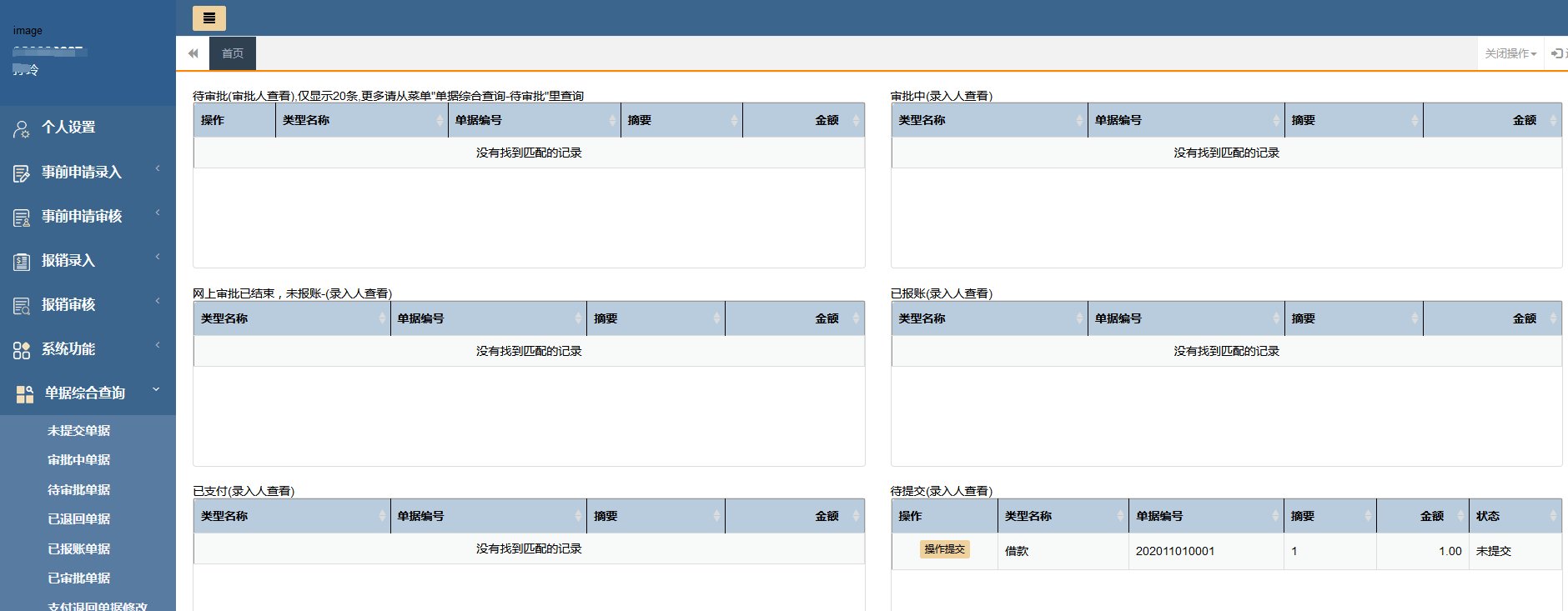 在单据综合查询里可看到各个单据的状态
个人设置
填写好个人信息，上传签名，然后点击保存
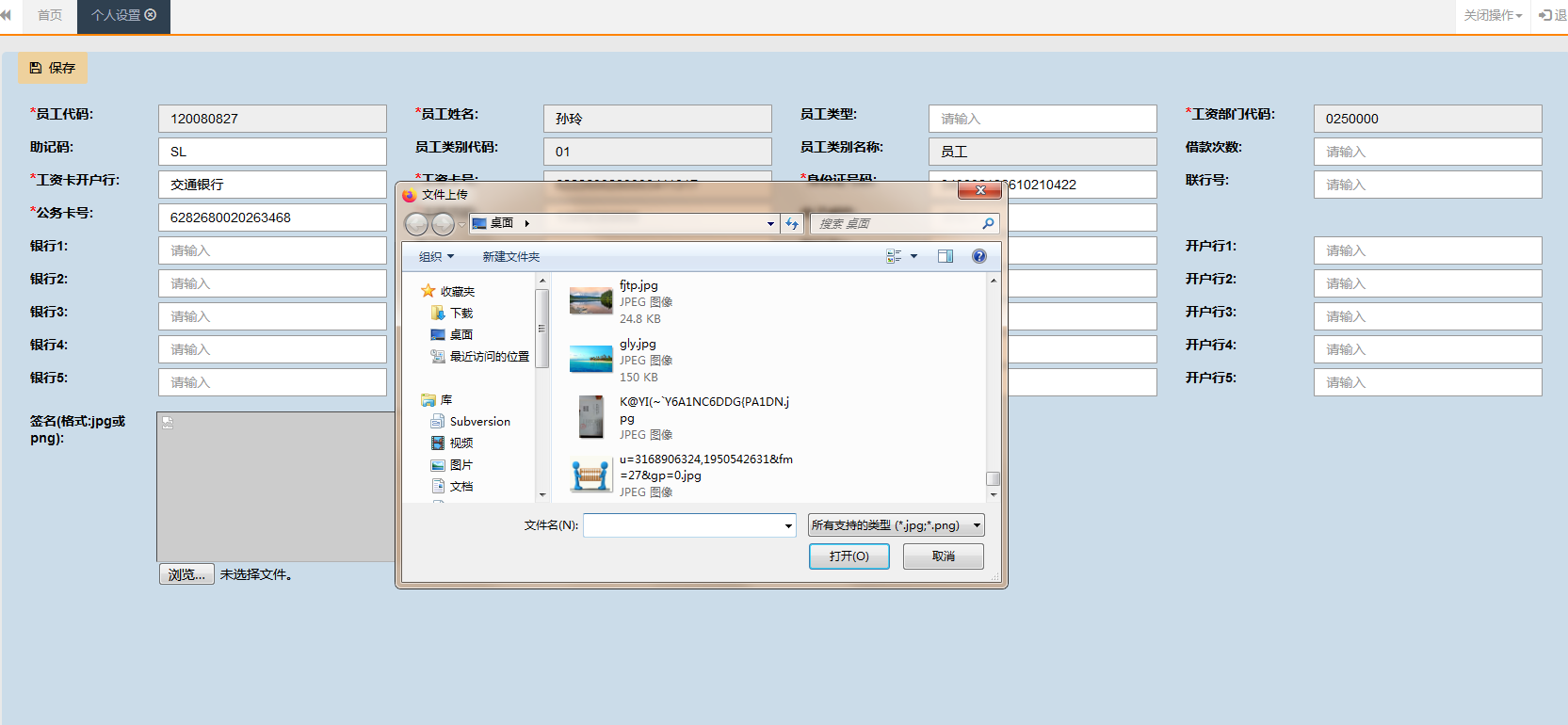